MAXSTORE
One Platform Connects Everything
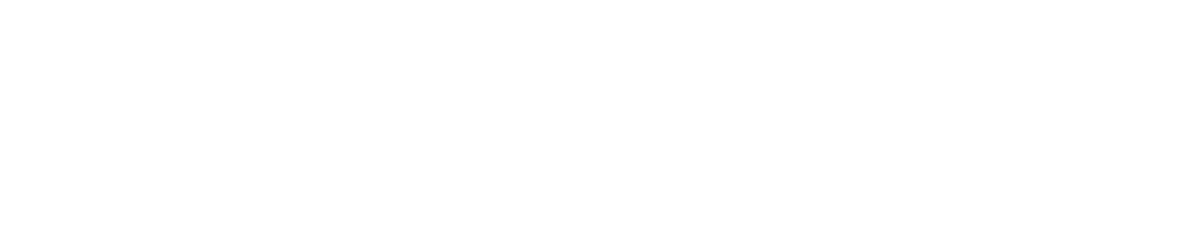 December 2023
01
Introduction
02
Appl Store and  Marketplace
03
Advanced Terminal Management System
04
Value-Added Services
CONTENTS
CONTENTS
05
Deployments
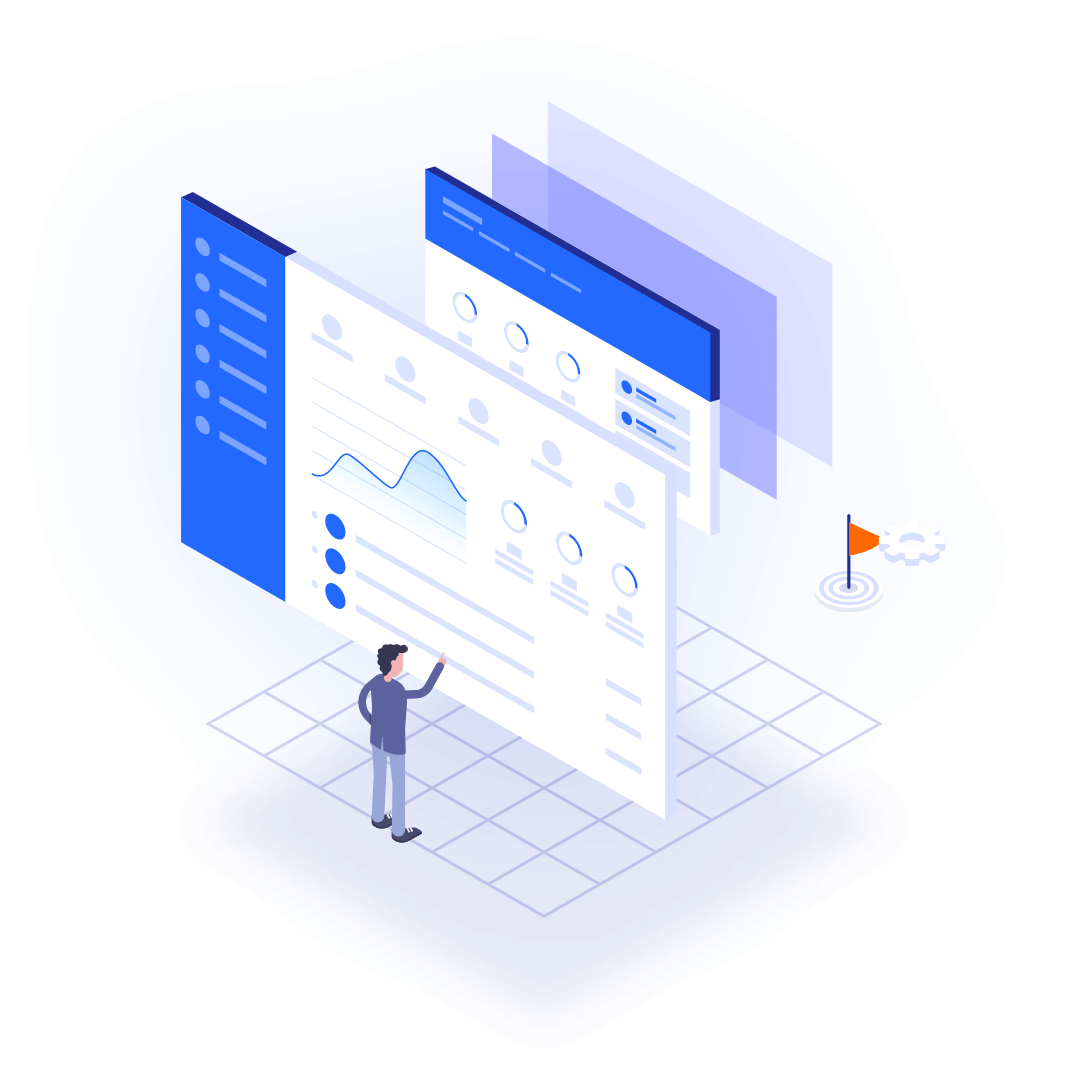 PART 01
Introduction
What is MAXSTORE?
MAXSTORE Ecosystem
MAXSTORE Components
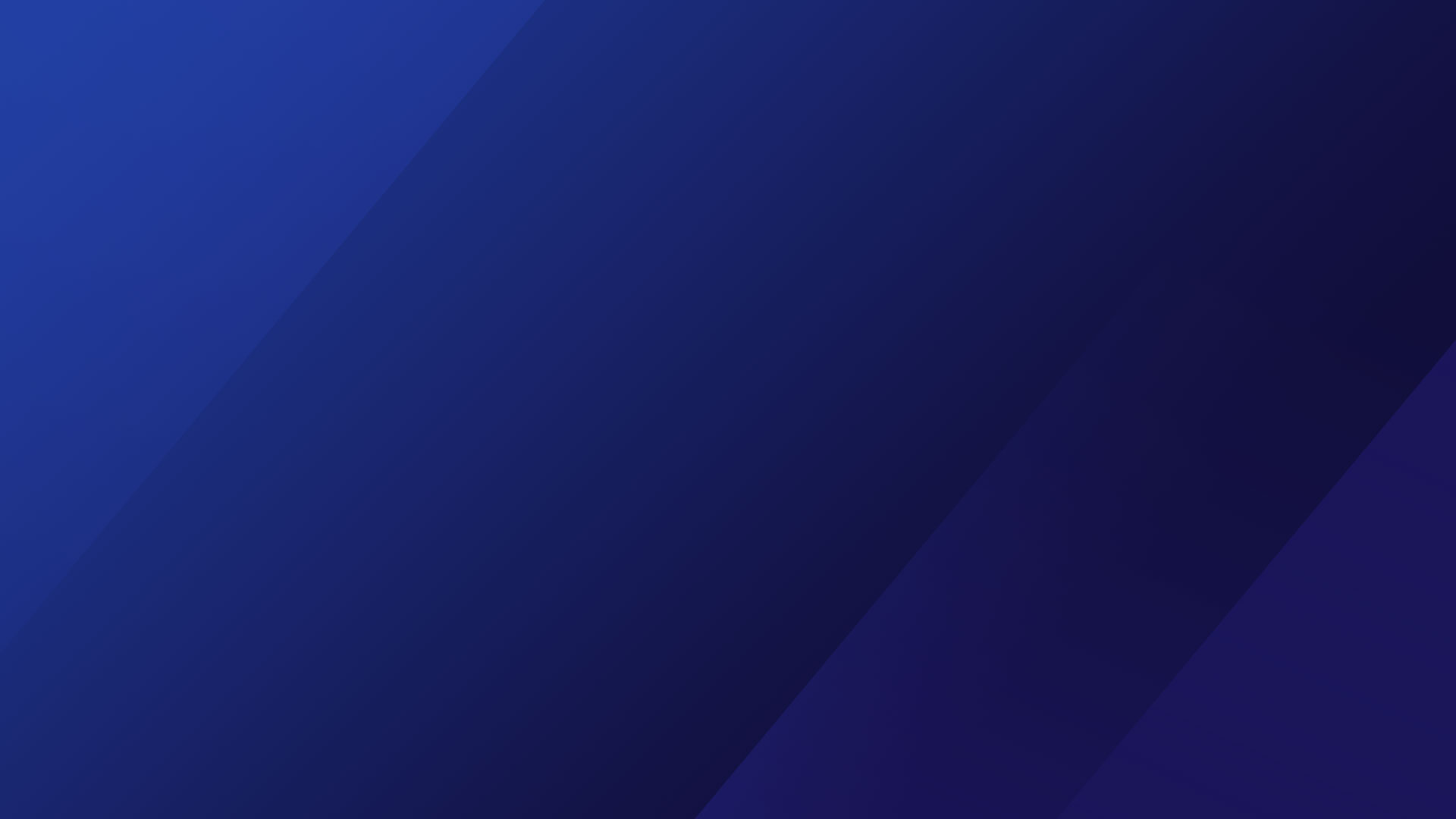 01
What is MAXSTORE?
INTRODUCTION
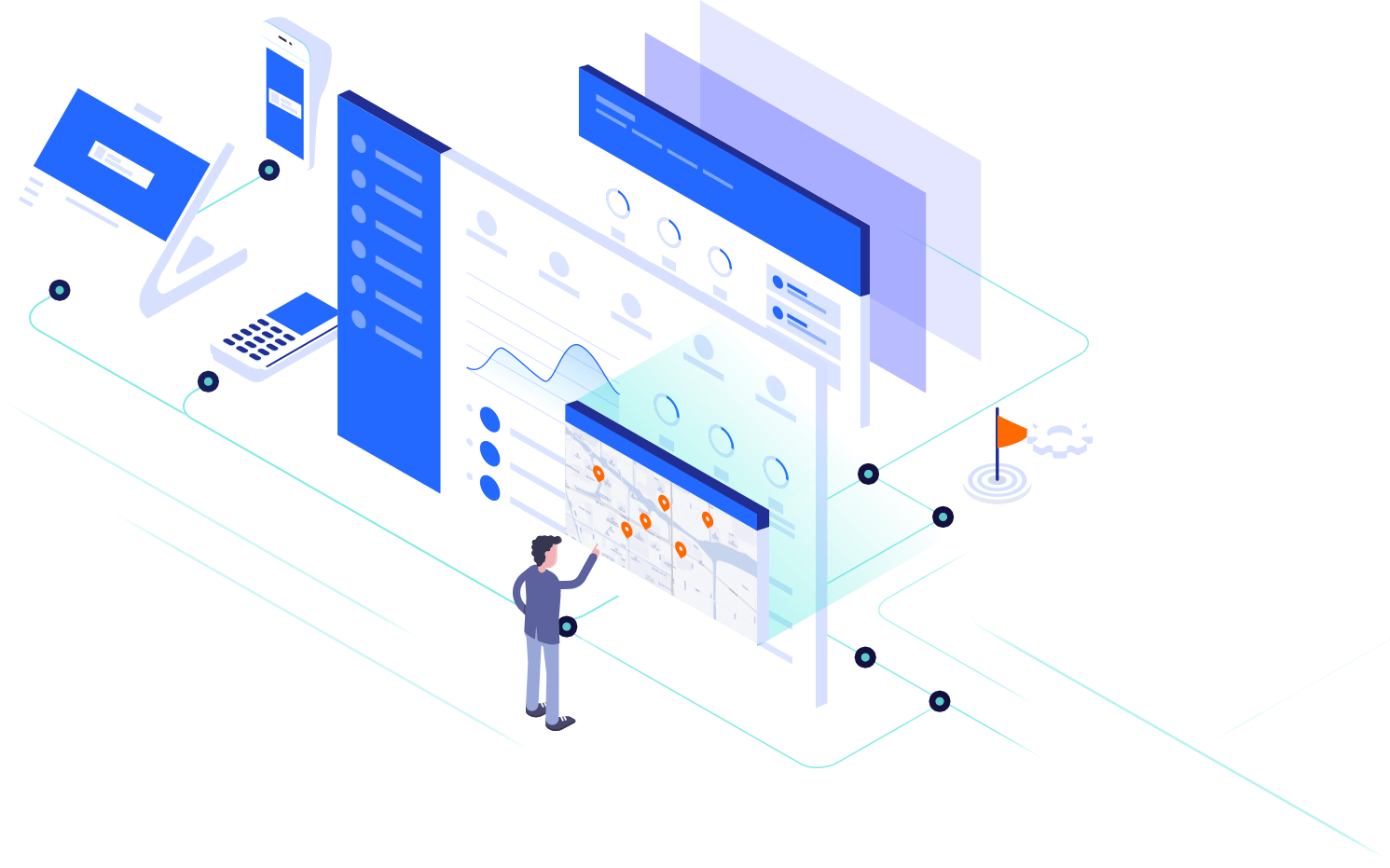 What is MAXSTORE?
WHAT'S MAXSTORE?
INTRODUCTION
The reference MDM and Application Store platform for the Payments Industry
01
MAXSTORE Components
INTRODUCTION
Application Management
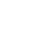 MAXSTORE COMPONENTS
INTRODUCTION
Advanced Terminal Management
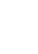 Value Added Services
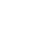 01
MAXSTORE Ecosystem
INTRODUCTION
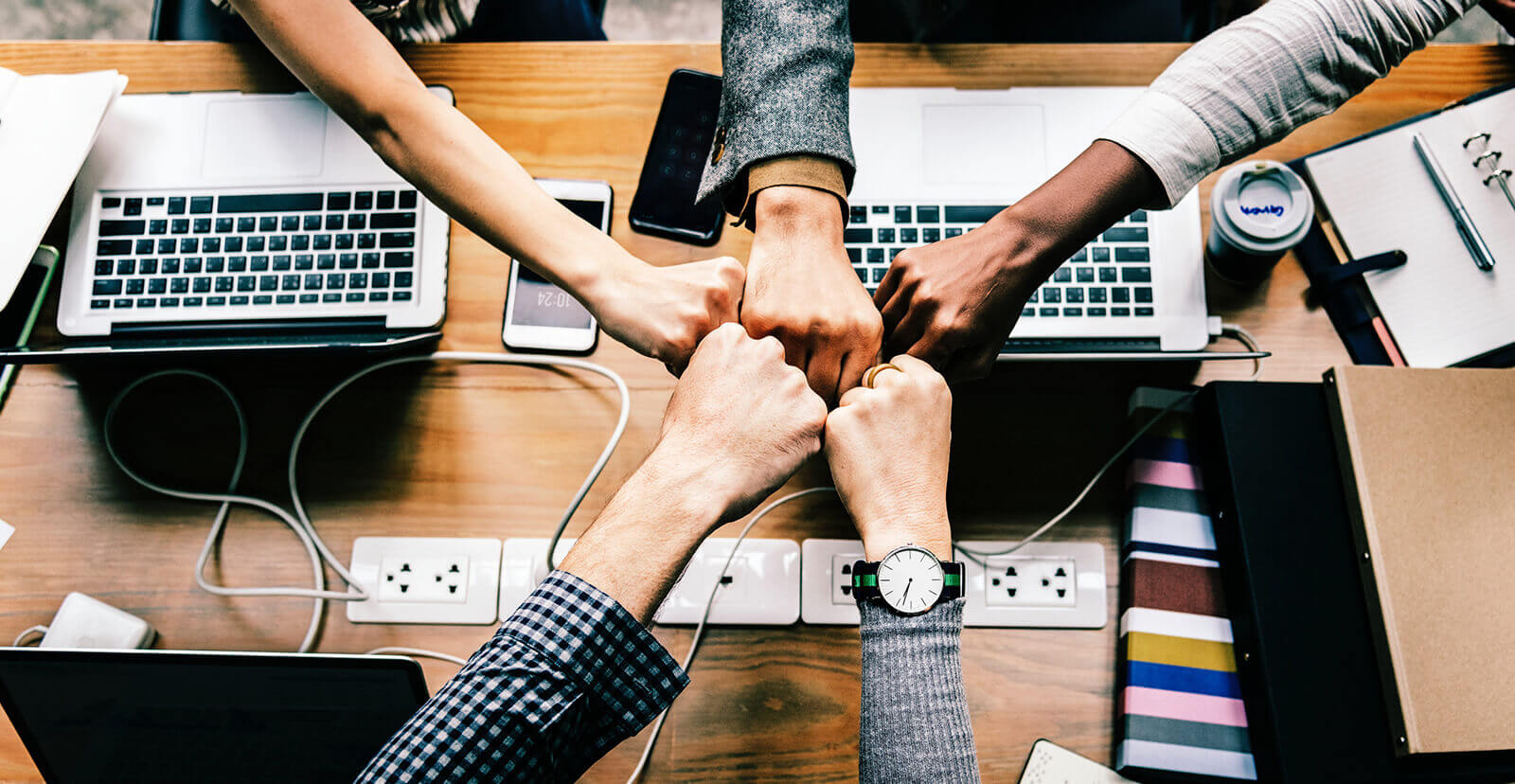 MAXSTORE ECOSYSTEM
Marketplace
Estate Managers
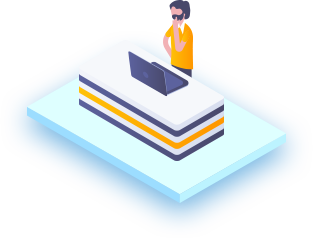 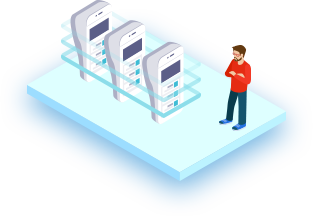 INTRODUCTION
MAXSTORE  
ECOSYSTEM
App Developers
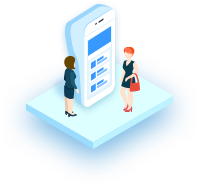 Merchants
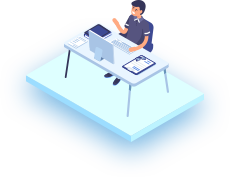 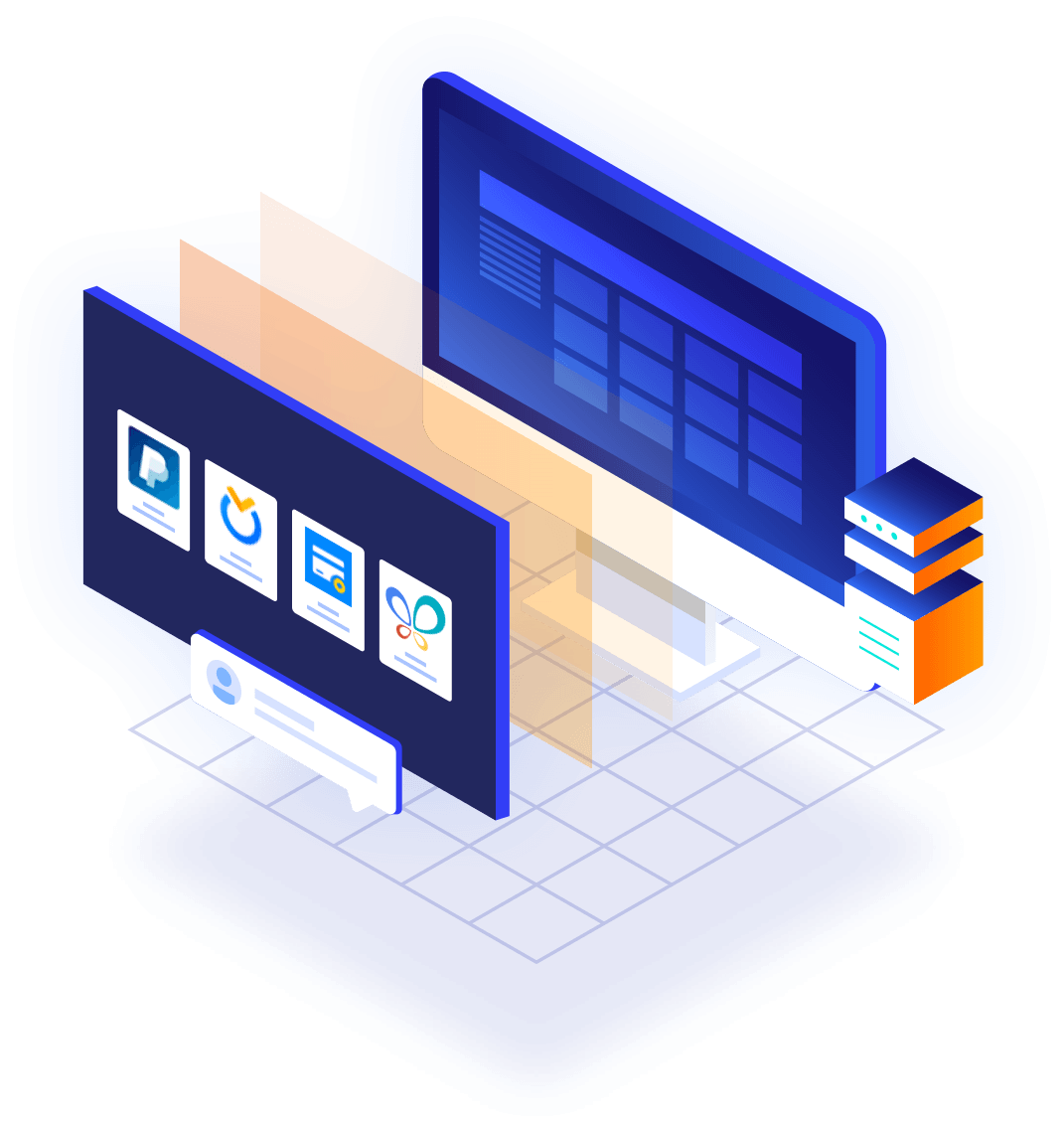 PART 02
MAXSTORE Marketplace
Branded Marketplace
App Approval
App Distribution
02
Your Branded Marketplace
MARKETPLACE
YOUR BRANDED MARKETPLACE
MARKETPLACE
A Branded Marketplace
Have your own independently branded marketplace up & running in minutes.

Take your business to a whole new level by differentiating from competitors.
1
2
3
4
Admin Center
Developer Center
Marketplace Portal
MAXSTORE POS Client
02
App Approval
MARKETPLACE
App Approval
Apps in your marketplace CAN ONLY be approved by you, before being published for availability on your estate of merchant terminals. You take total control of the application process.
APP APPROVAL
MARKETPLACE
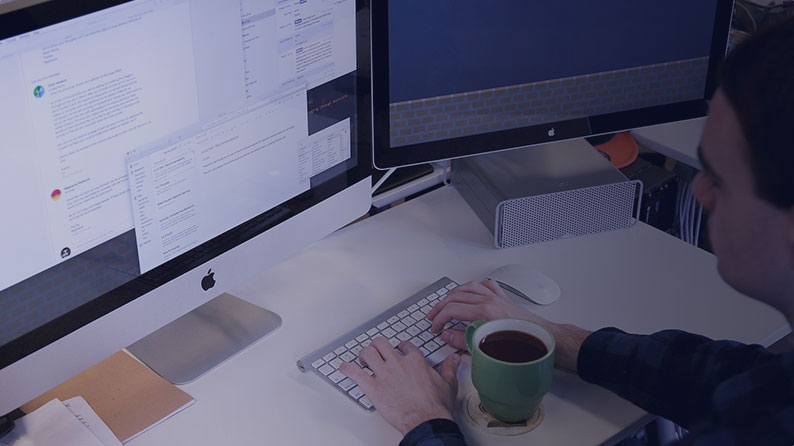 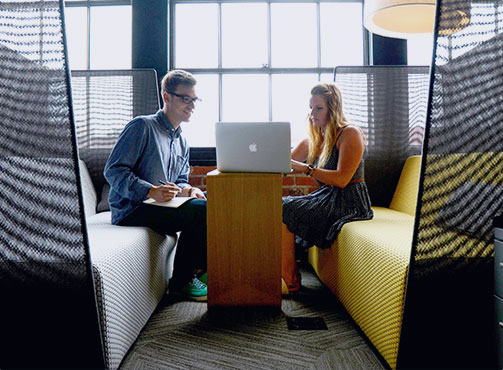 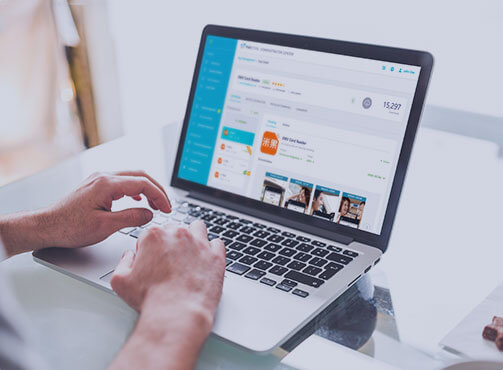 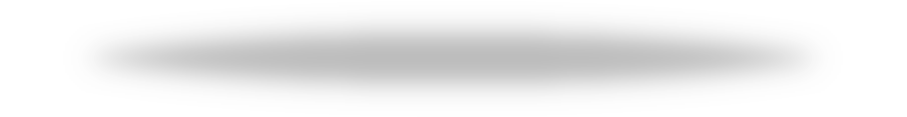 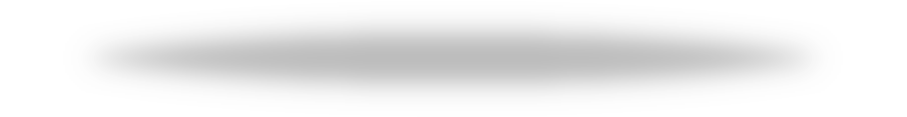 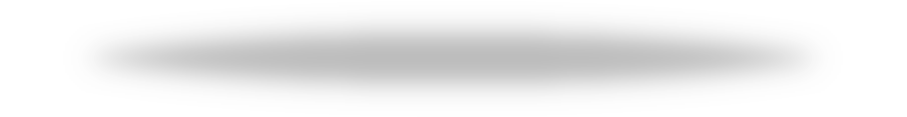 Online/Offline APKs
Application subscription from the MAXSTORE Global Marketplace
Approval of applications submitted by your own local marketplace developers
02
App Distribution
MARKETPLACE
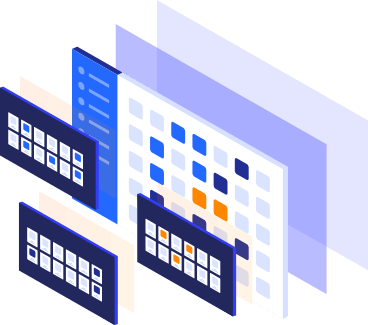 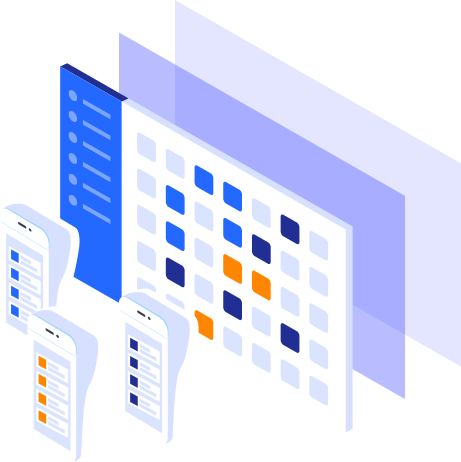 APP DISTRIBUTION
MARKETPLACE
Merchant App Solution
One app can be linked to a specific merchant category. Only those terminals in this merchant category can access such merchant specific apps. PSPs can create ‘app bundles’ for certain merchant categories, thus ensuring that merchants can easily get what they expect.
App Specific Distribution
Various ways to manage app distribution: 
Distribute apps to specific resellers or sub-resellers, or specific merchant categories.
Grey distribution:  App version level.
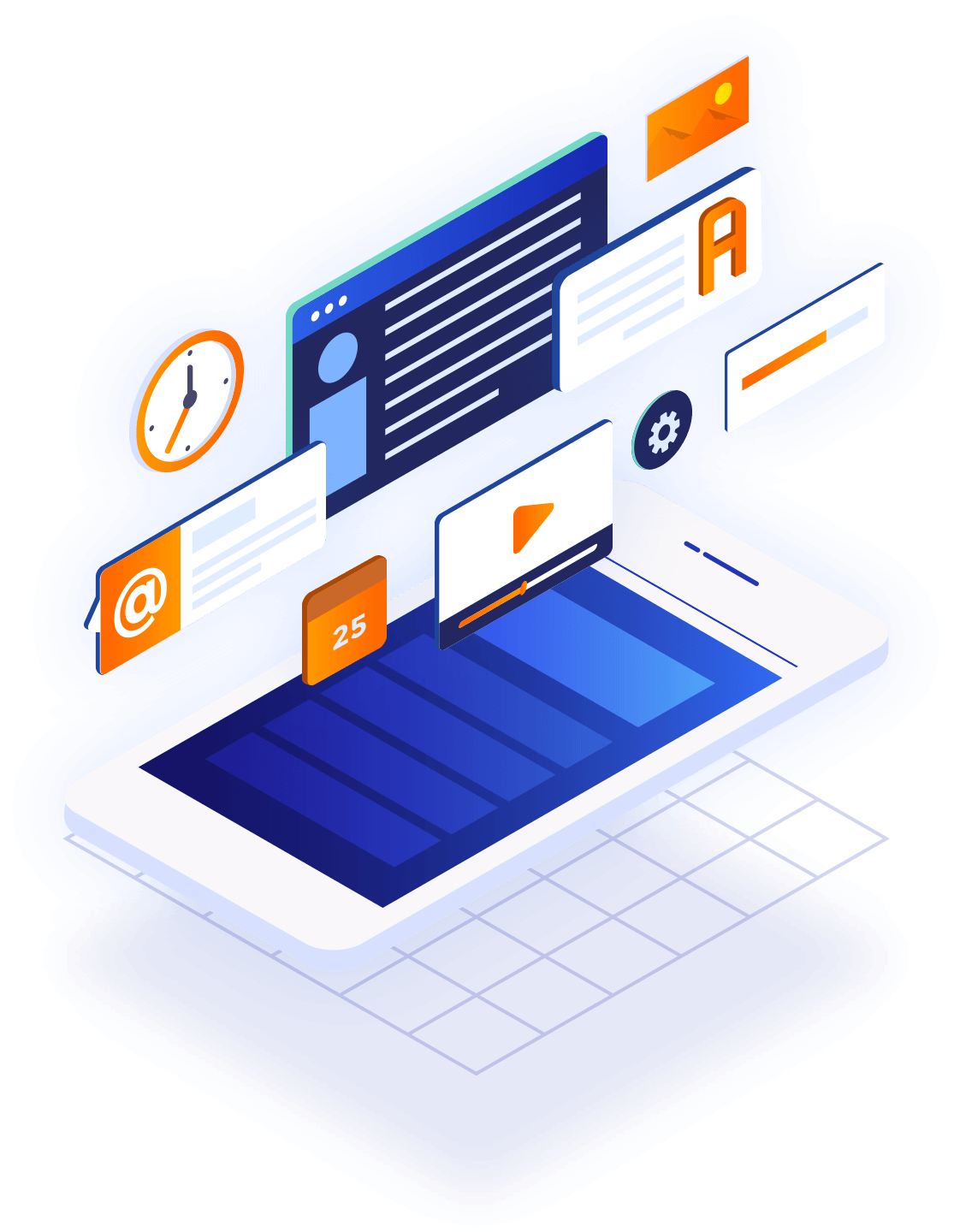 PART 03
Advanced Terminal Management System
Any Terminal in One Marketplace 
Bulk Terminal Management 
Terminal Monitoring
Terminal Remote Control
Real-Time App Push & Parameter Management 
Firmware (OTA) Updates
03
All Terminals in One Marketplace
ADVANCED TERMINAL MANAGEMENT
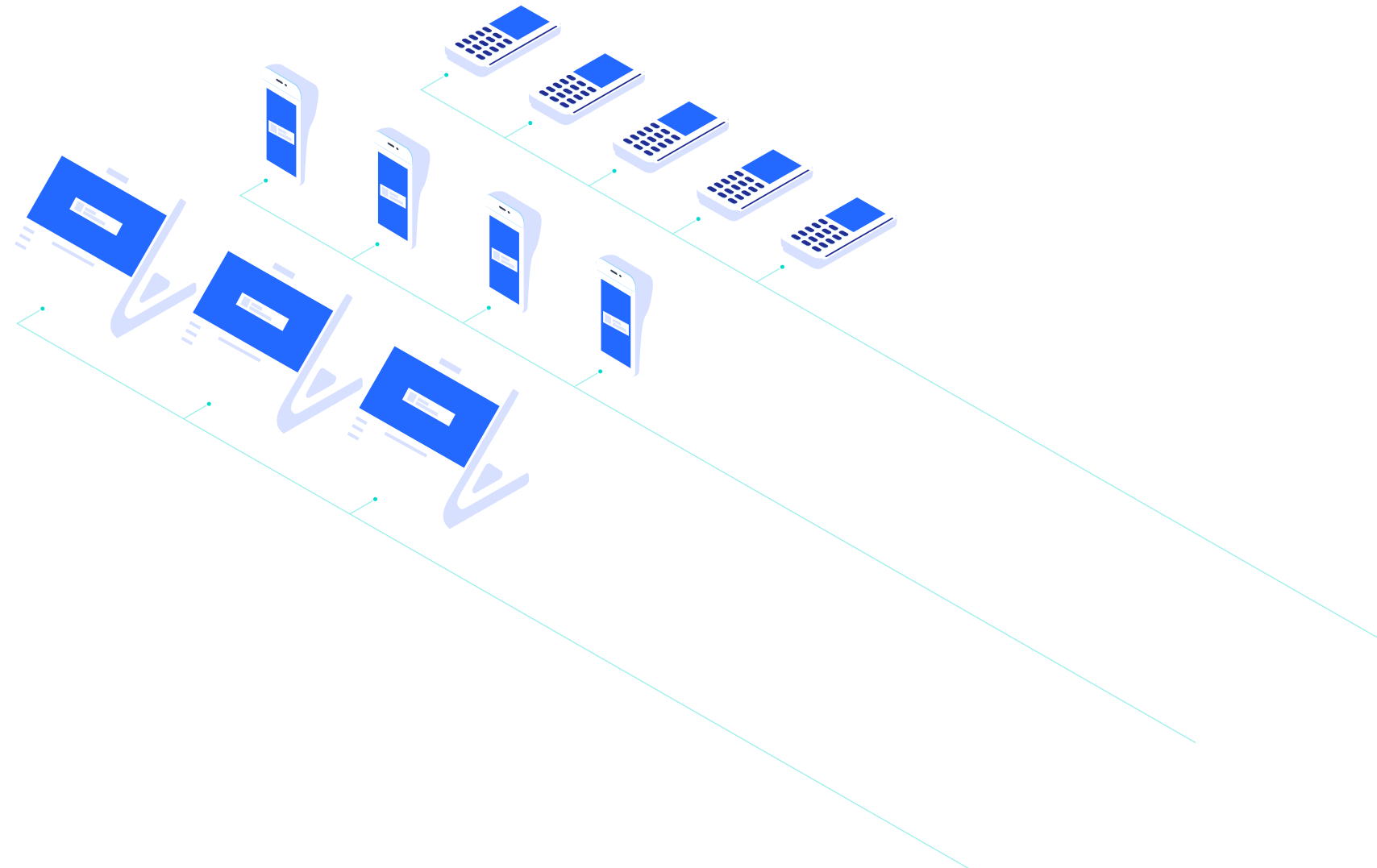 All Terminals in One Marketplace 
Connect any Android POS terminal or any Android standard device
Verifone, Ingenico, Newland, Castles, Telpo, Sunmi, PAX and many other brands
ALL TERMINALS IN ONE MARKETPLACE
ADVANCED TERMINAL MANAGEMENT
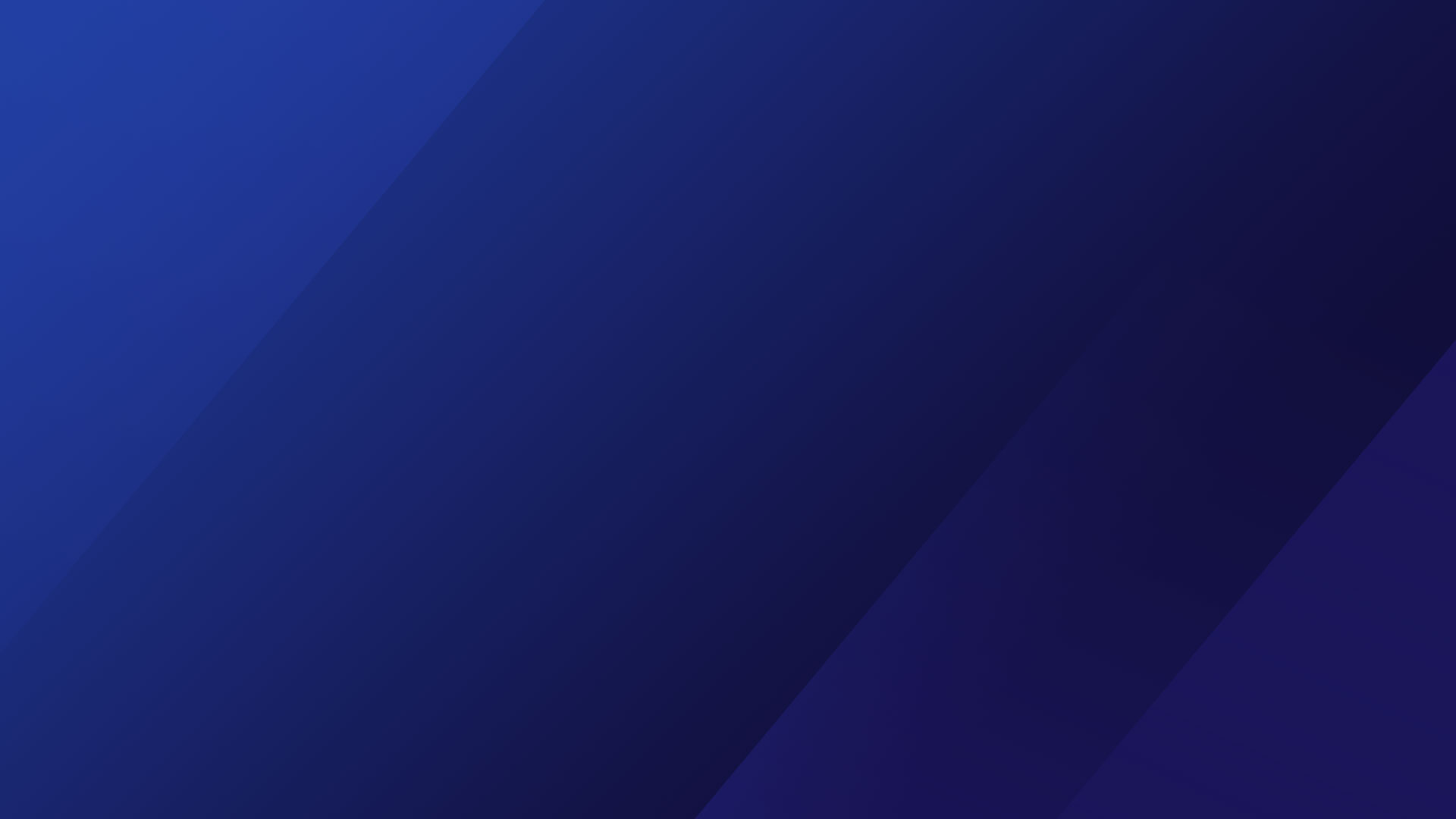 03
Bulk Terminal Management
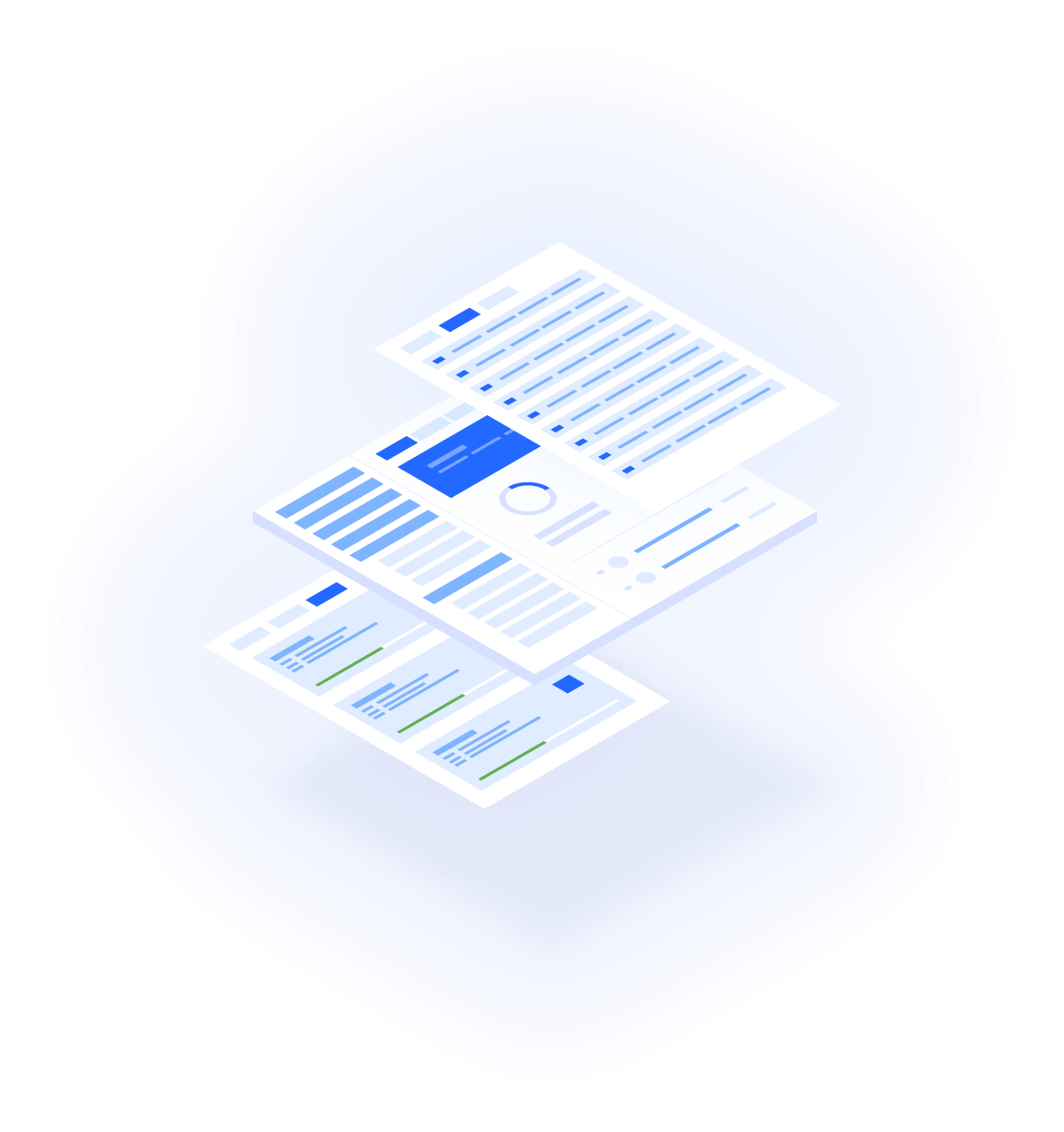 01
02
03
04
Organization management
Organization detail
Terminal batch management
Batch push (app / parameter / firmware / messages)
ADVANCED TERMINAL MANAGEMENT
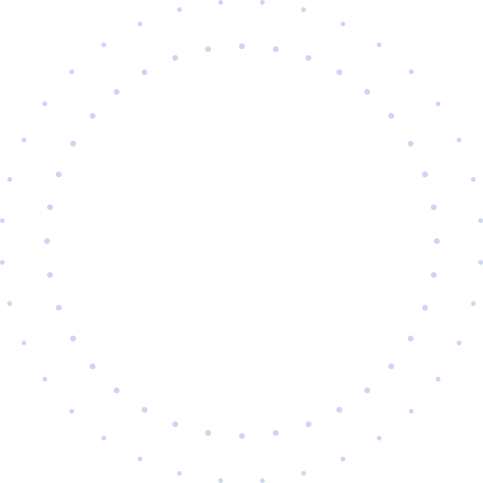 BULK TERMINAL MANAGEMENT
ADVANCED TERMINAL MANAGEMENT
Bulk Terminal Management
Use “Group” features to manage large numbers of terminals in parallel
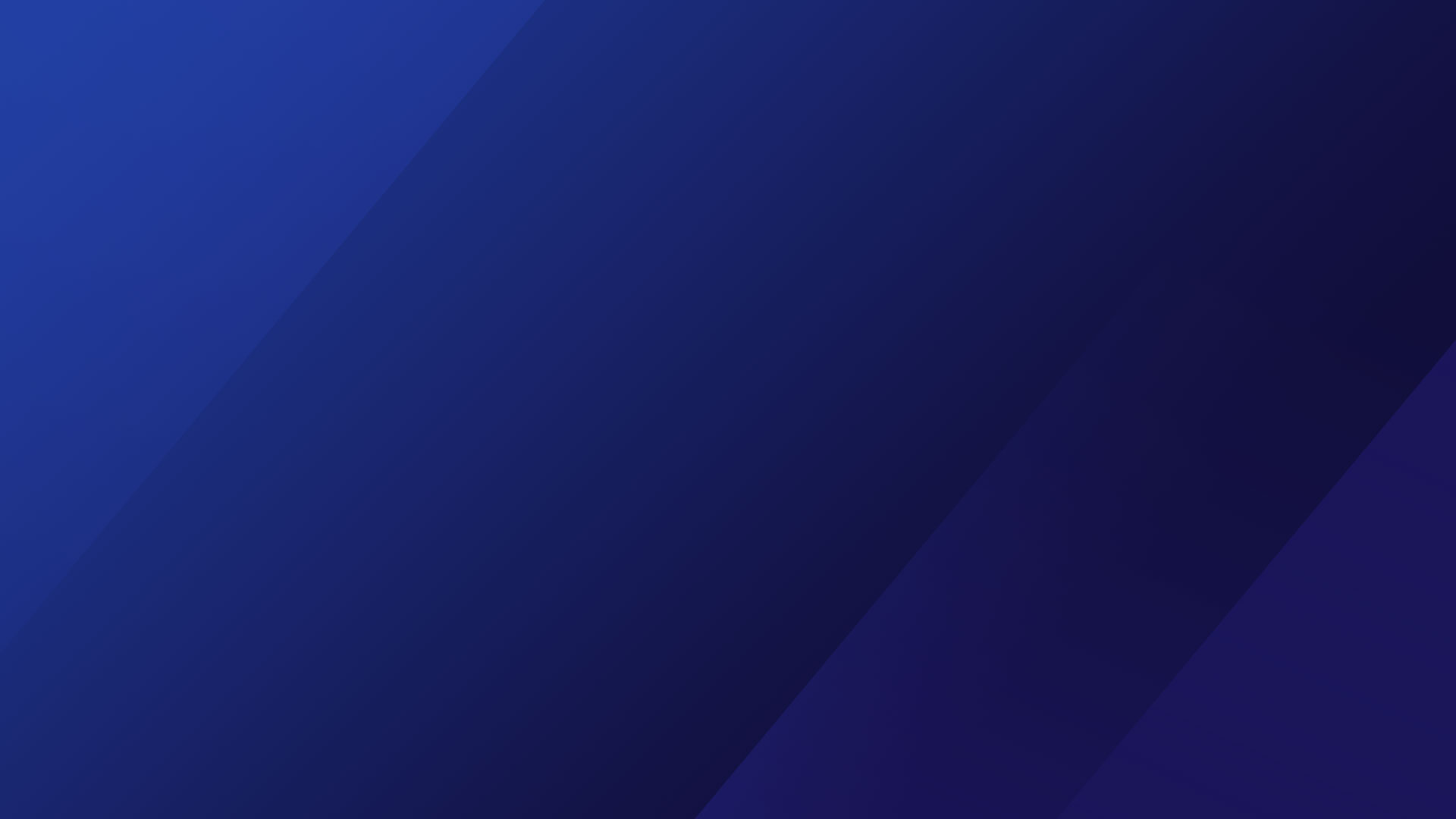 03
Terminal Monitoring
01
02
03
04
Terminal information
Terminal real-time monitoring
Geolocation
Installed apps / Firmware version
ADVANCED TERMINAL MANAGEMENT
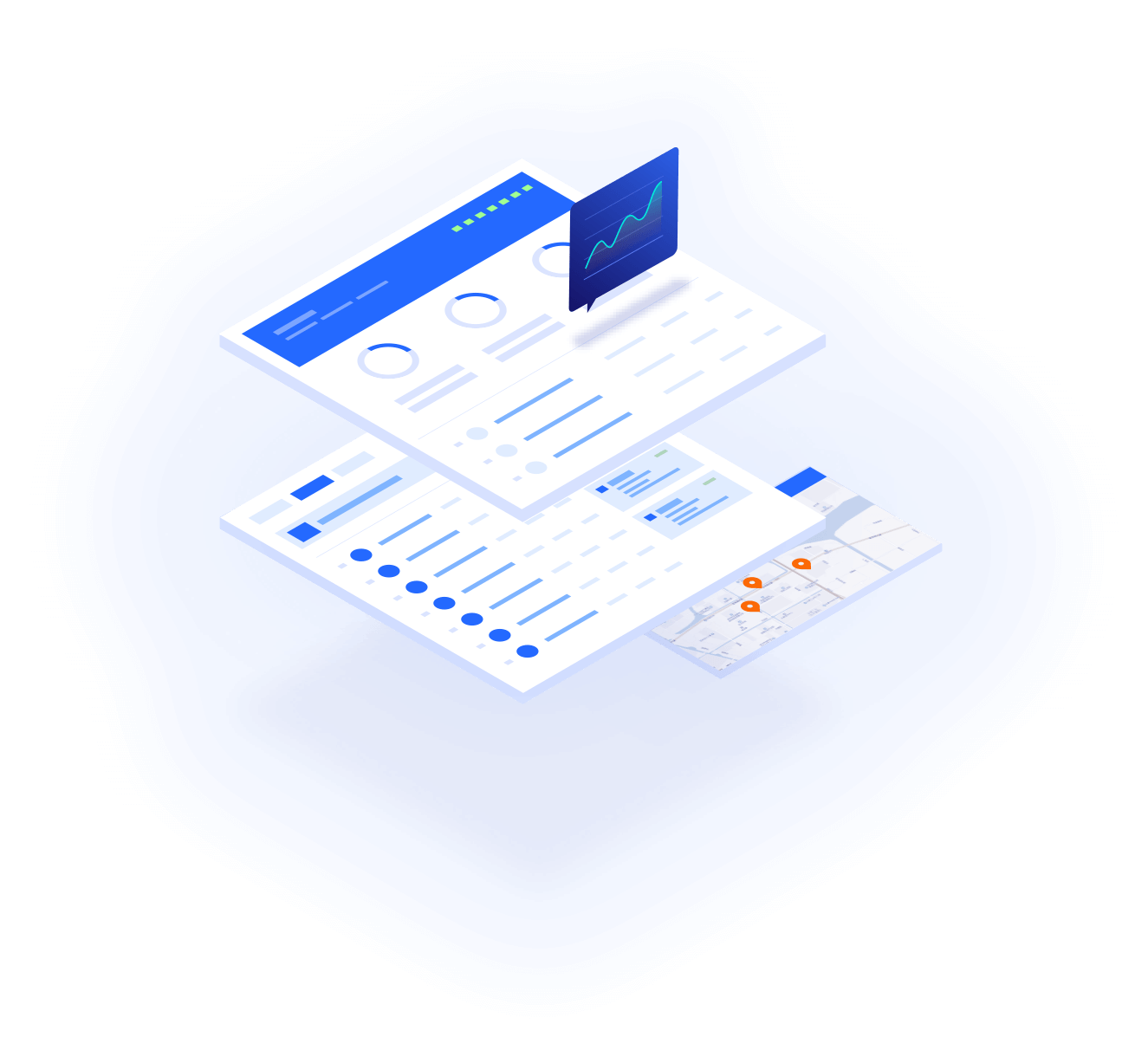 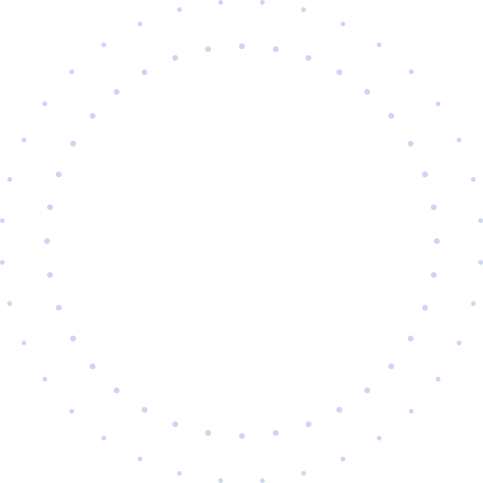 TERMINAL MONITOR
ADVANCED TERMINAL MANAGEMENT
Terminal Monitoring 
Harness the power of the cloud with real-time views & representation of your estate of deployed terminal hardware.
MAXSTORE can monitor and query individual devices for a huge amount of information, including:
CPU usage
Data usage
Geolocation
Installed apps 
Battery power
Memory usage 
Hardware status
Firmware versions
Online time statistics
Peripheral device info
Operation log & terminal logcat are effective tools to help diagnose problems.

Powerful data management & statistical reports from your estate of terminals.
z
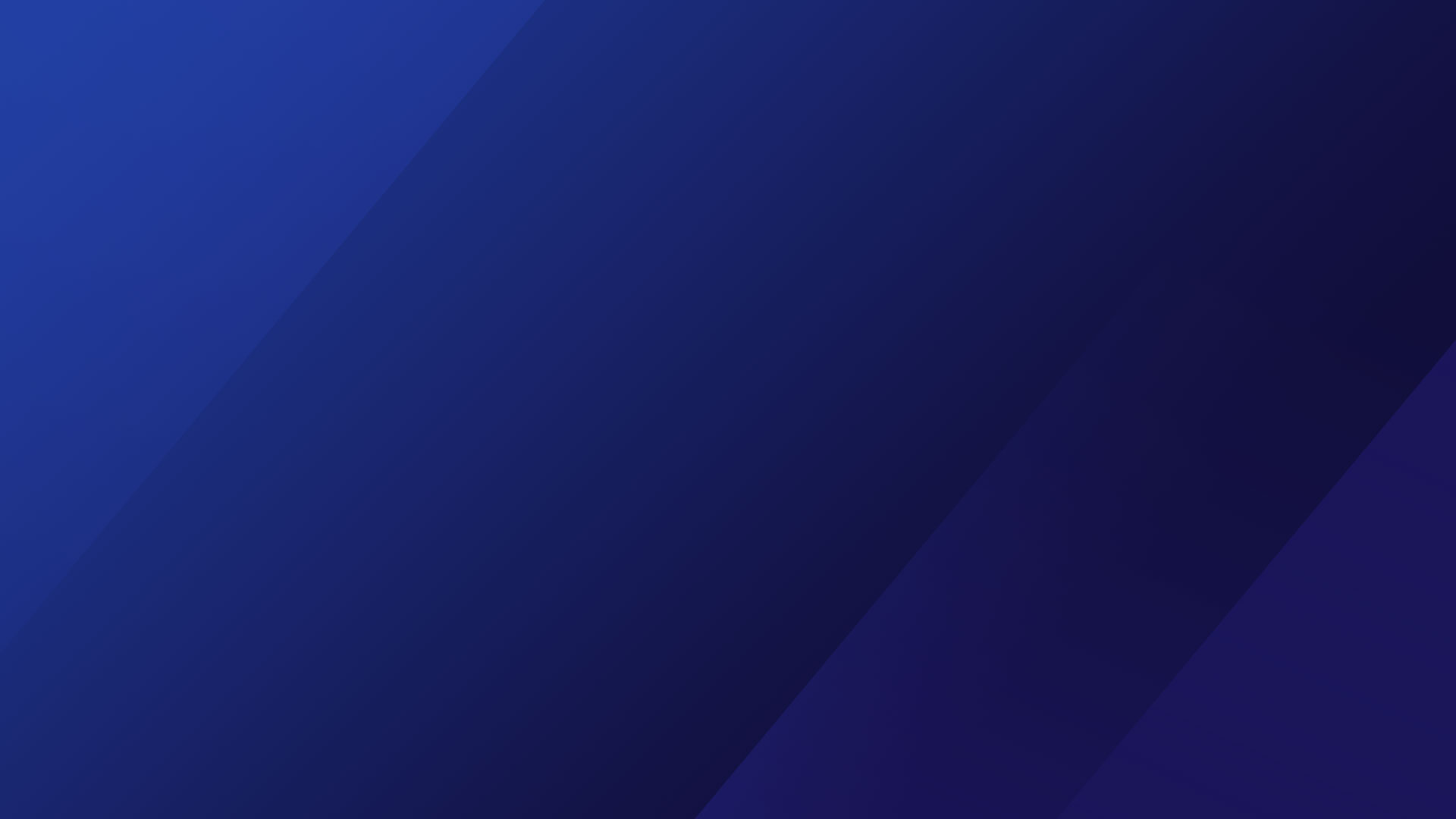 03
Terminal Remote Control
01
02
03
Terminal hardware devices control
Profile (Terminal batch control)
Lock terminal / Restart terminal
ADVANCED TERMINAL MANAGEMENT
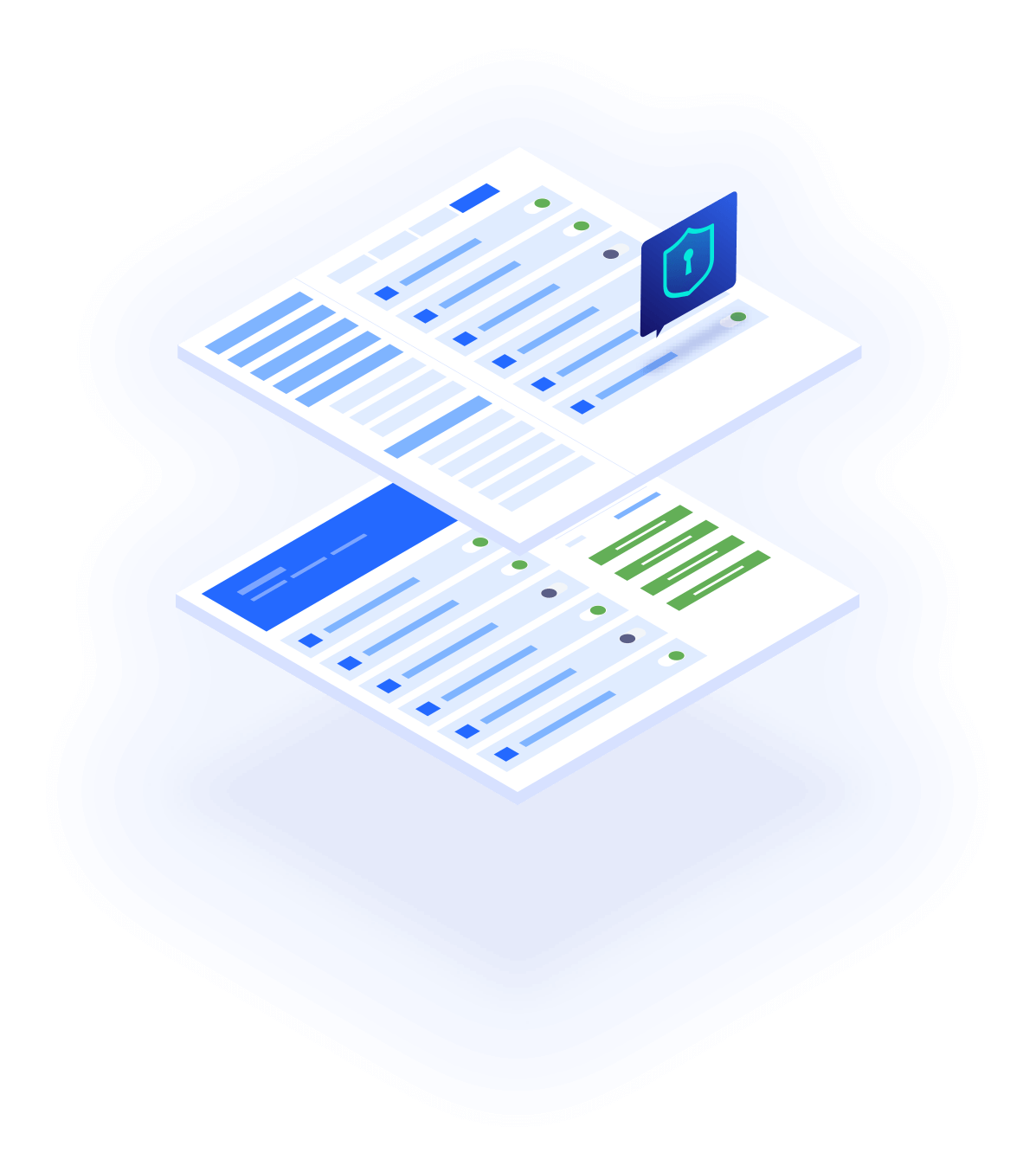 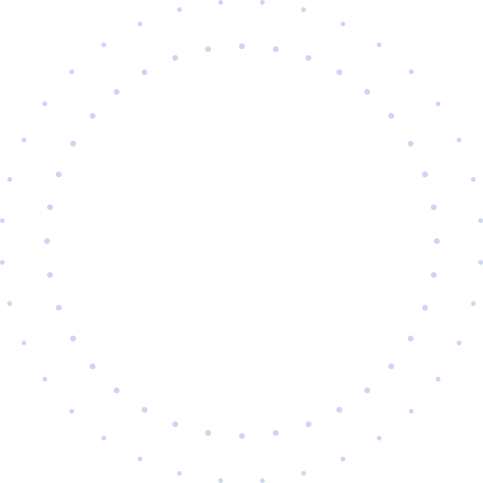 TERMINAL REMOTE CONTROL
ADVANCED TERMINAL MANAGEMENT
Terminal Remote Configuration 
You can perform remote control functions for each individual terminal, no matter how remotely located:
Remotely change GPS, APN, WiFi, Terminal Setting Pane Password, Brightness, Volume, Sleep Time, Language, etc.
Enable or disable terminal hardware devices
Send notifications from cloud to terminal
Remote download terminal PUK
Lock-down terminals remotely
Restart terminals remotely

See new AirViewer functions further on
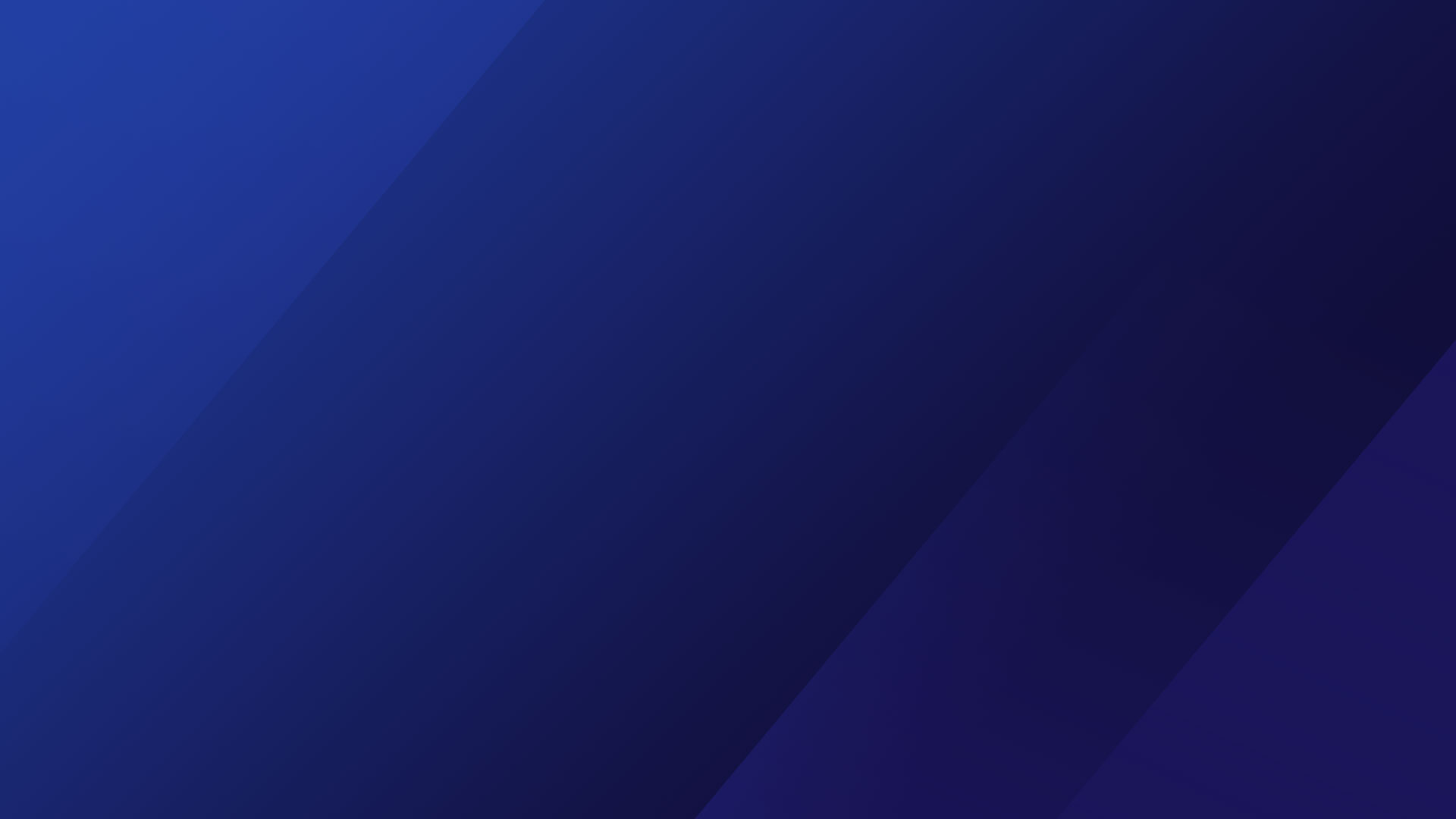 03
Push & OTA Updates
01
02
03
04
Single terminal push
Batch terminal push
Push apps / firmware / messages
Uninstall apps remotely
ADVANCED TERMINAL MANAGEMENT
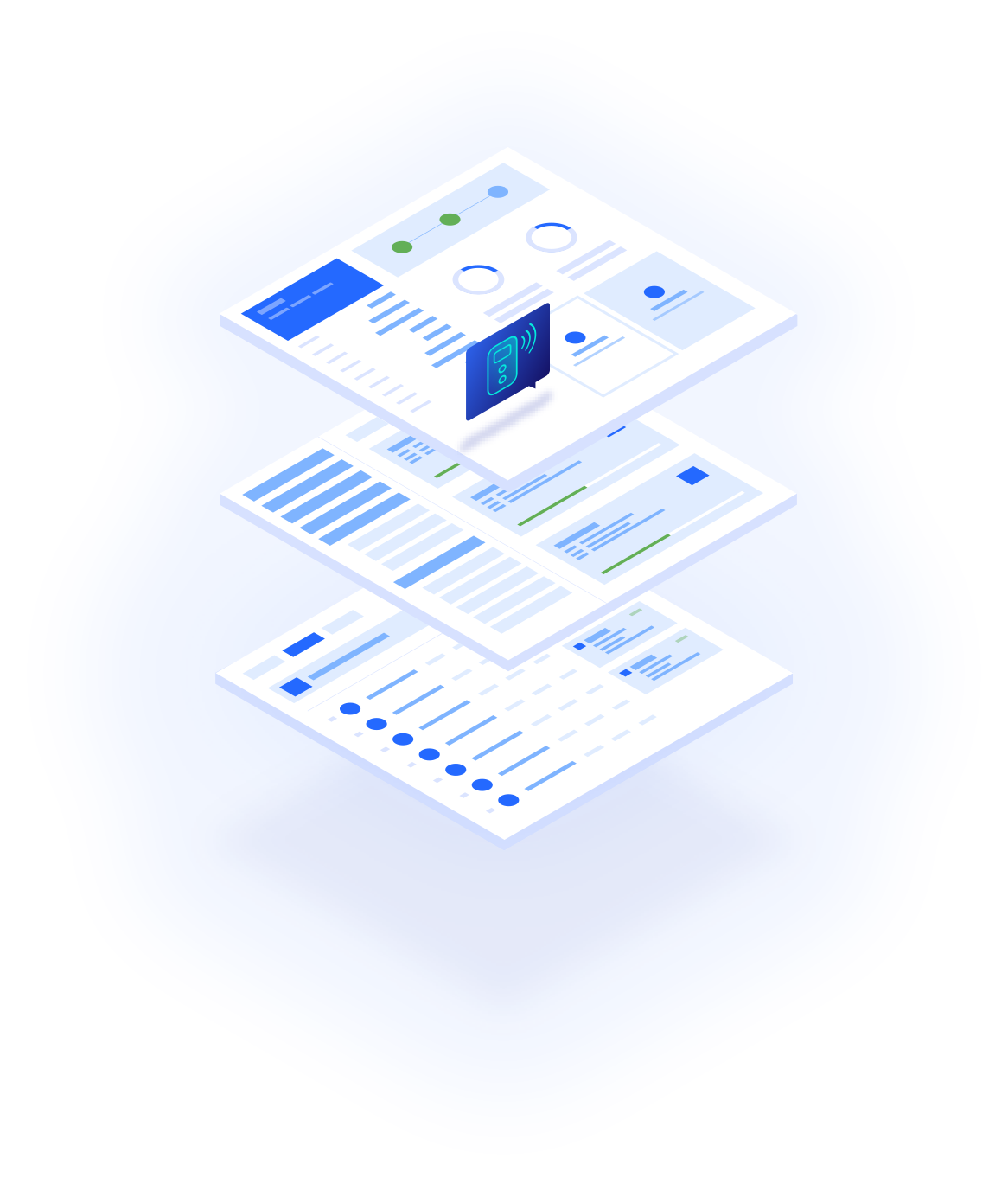 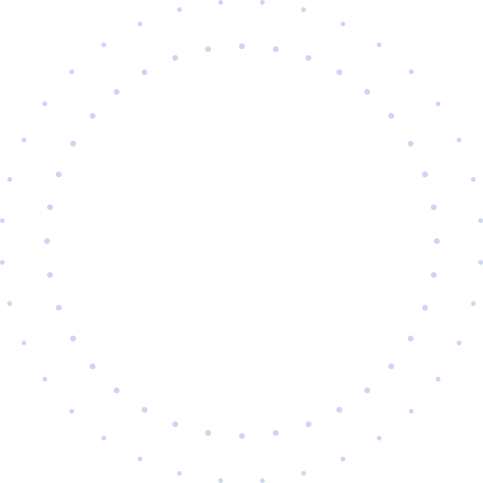 Real-Time App Push & Parameter Management 
MAXSTORE administrators can push app & parameters from cloud to terminals remotely:
Install or uninstall apps remotely 
Push app parameters from cloud to terminal
High-performance concurrent connections & fast download speed
PUSH & OTA UPDATE
ADVANCED TERMINAL MANAGEMENT
Firmware (OTA) Updates 
OTA updates provide simple & secure management for terminals:
A secure & scalable global cloud network to push firmware updates over the air
Fast downloads routed via MAXSTORE and telco networks allow patches to be applied, thus avoiding costly recalls, warranty claims, or security breaches
04
Solution Suite
Partner / Device Owner
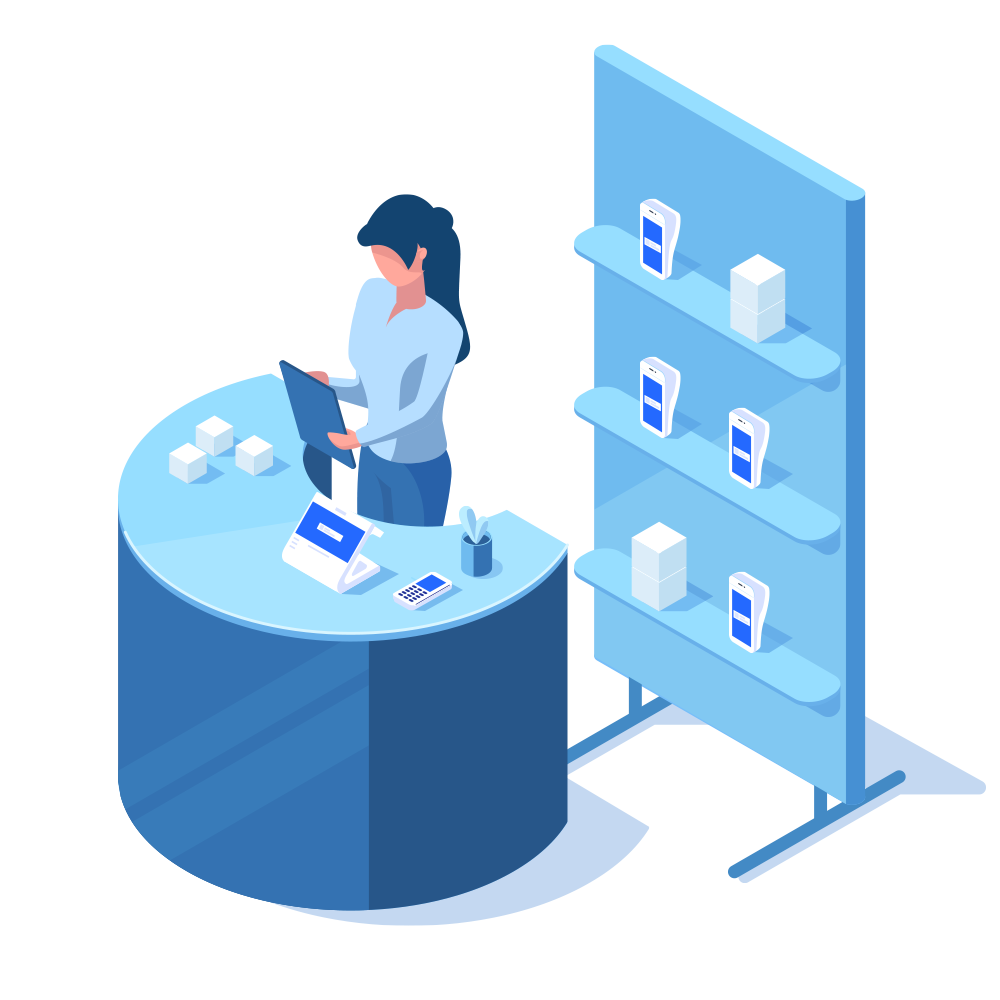 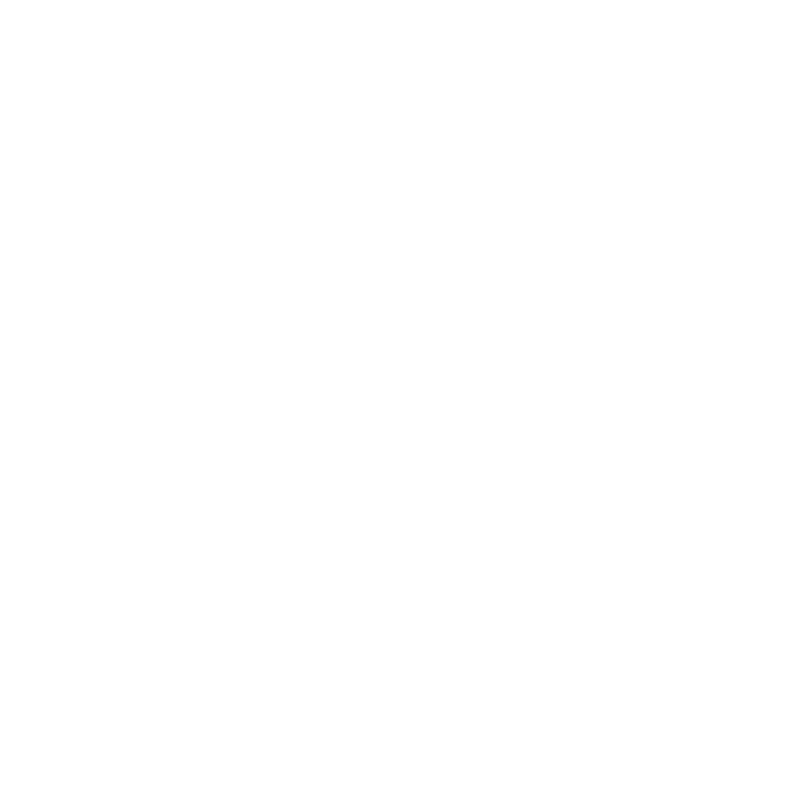 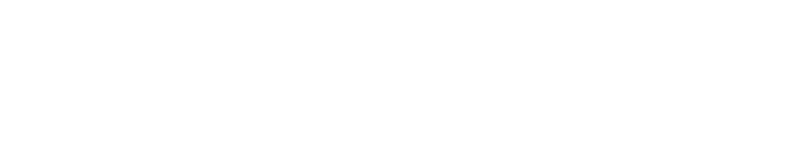 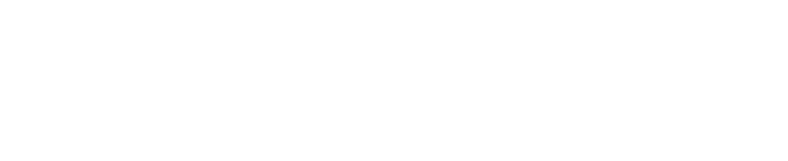 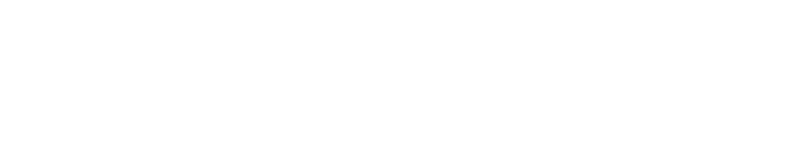 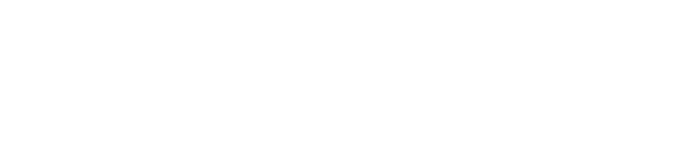 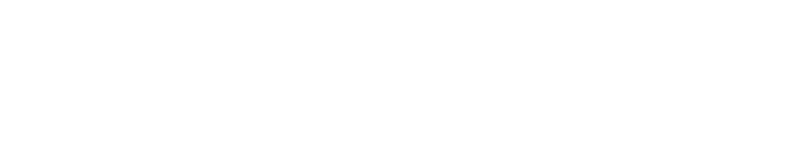 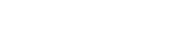 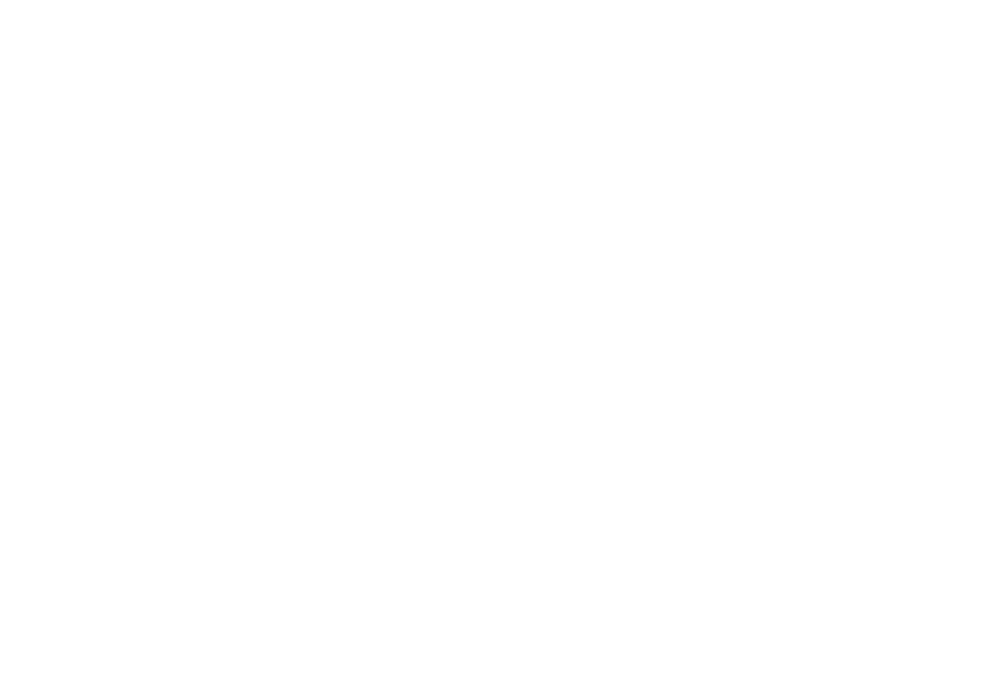 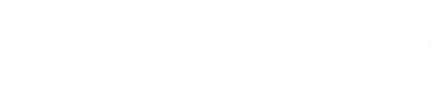 Merchant
Service Provider
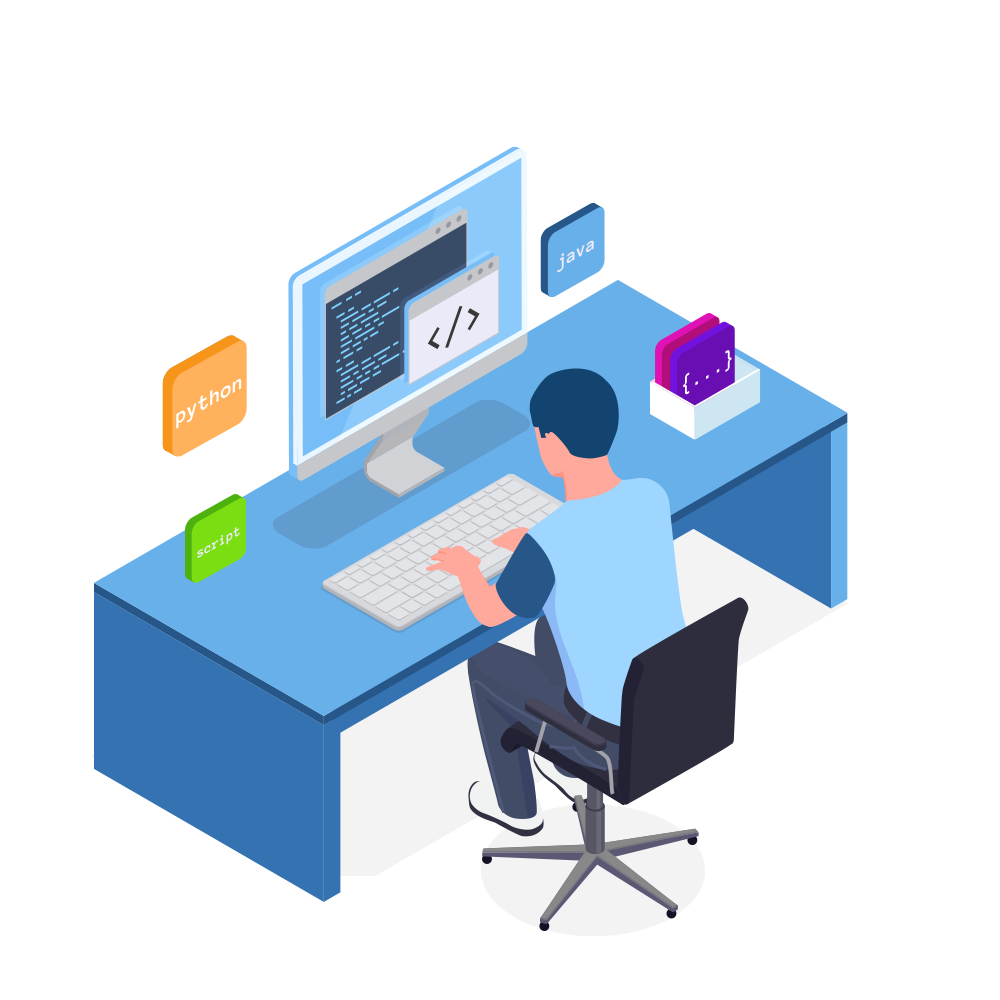 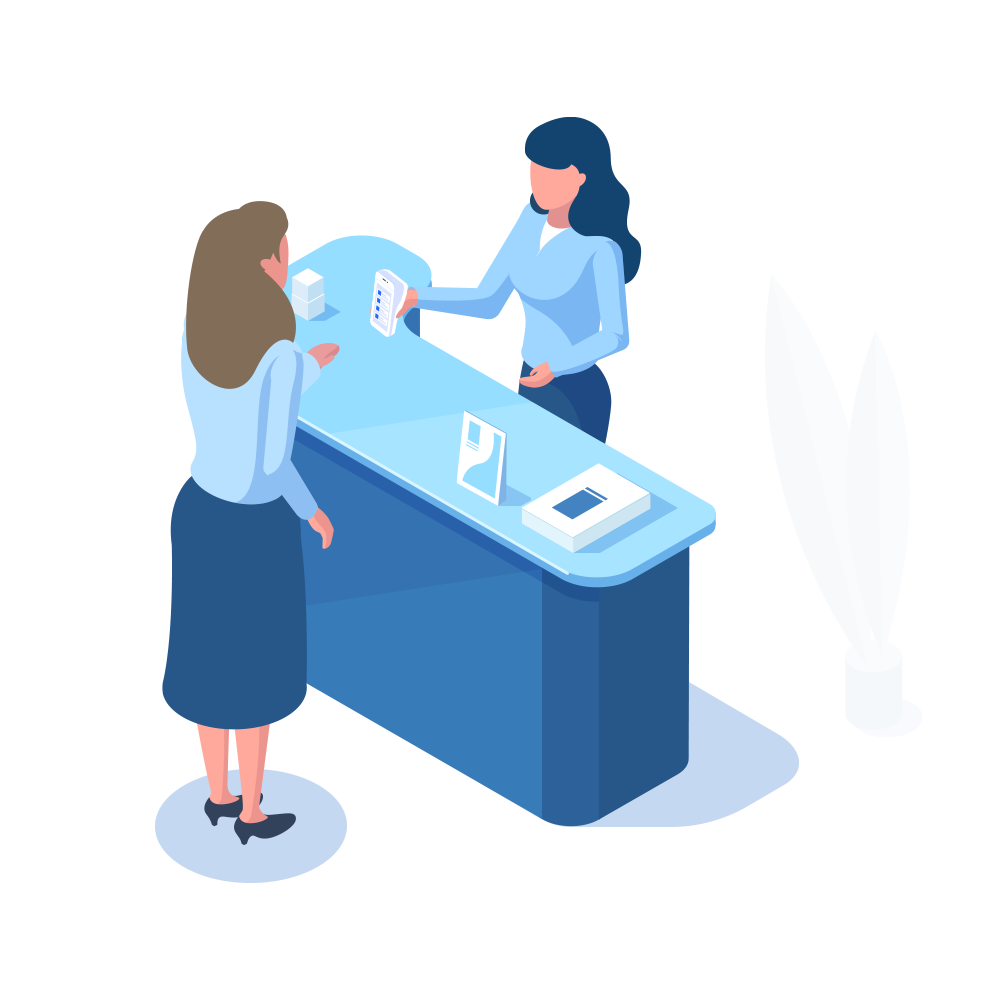 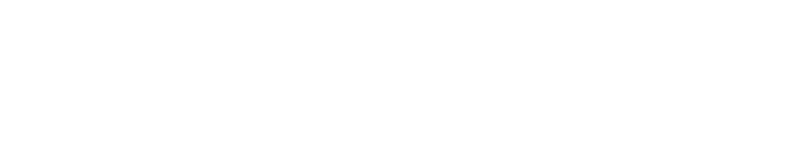 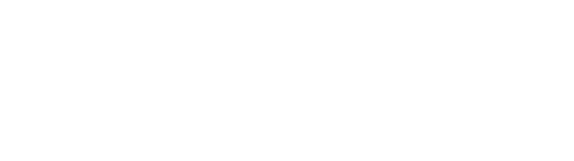 04
AirViewer
VALUE-ADDED SERVICES
PAX AIRVIEWER
AirViewer
AirViewer is a remote assistance tool that allows customers to remotely share & control their POS terminal from anywhere, at any time, over the Internet.

Remote Desktop:
Allows customers to share the POS terminal desktop.
Remote Control:
Allows administrators to remote control the POS terminal, operate the POS as if right in front of them.

Check out the AirViewer video: https://vimeo.com/349555351
VALUE-ADDED SERVICES
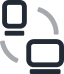 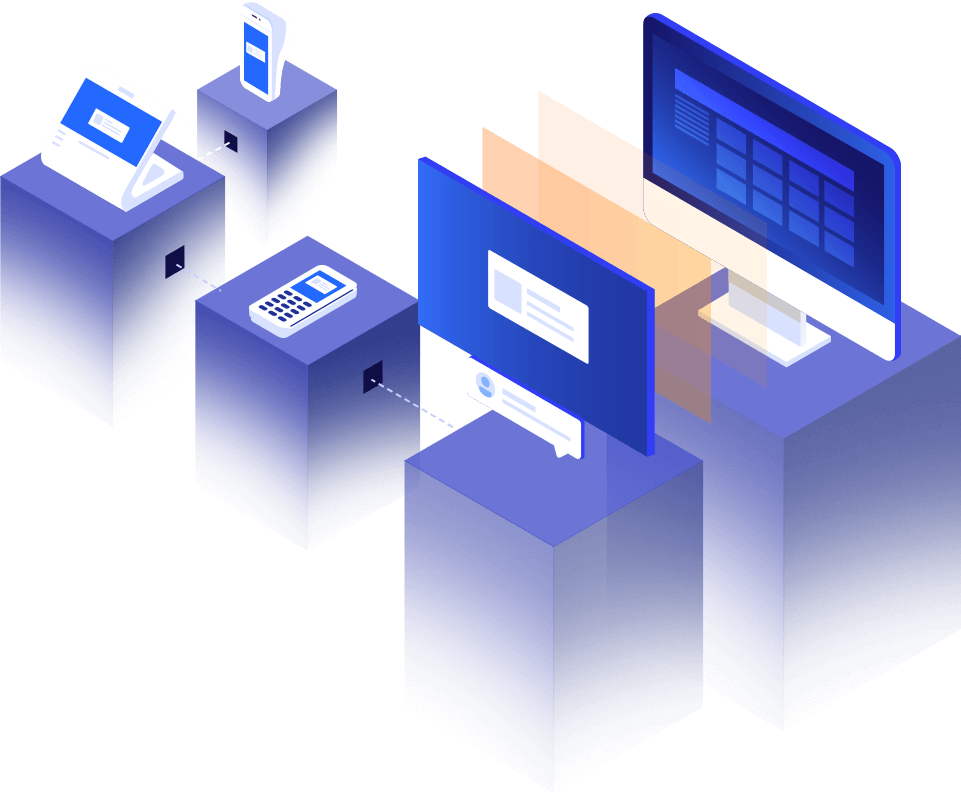 04
GoInsight
Vision
Thoughts
Introduction
Dashboard
04
02
01
03
VALUE-ADDED SERVICES
To empower customers to reap the benefits as soon as they are engaged, Insights comes with a modern dashboard with pre-built MAXSTORE product analytics.  Through it, customers can visualize and interact with multiple metrics that complement MAXSTORE’s embedded reporting and query functions.
As we develop & release more metrics for MAXSTORE and related value-added service products, we will be integrating and embedding them within Insights. Tools for customized data integration will also be gradually made available so that our customers can gain deeper business-specific insights.
Insights is a cloud-based data analytics service, which lets customers turn raw data into useful business insights by providing an advanced data platform to perform data aggregation, transformation and analysis.
Insights delivers flexibility to data sourcing and processing, regardless of speed, variety and volume of data.  Our professional services team is on hand to help you and, as our suite of tools develop, to provide access to our channel partners and customers for data integration projects.
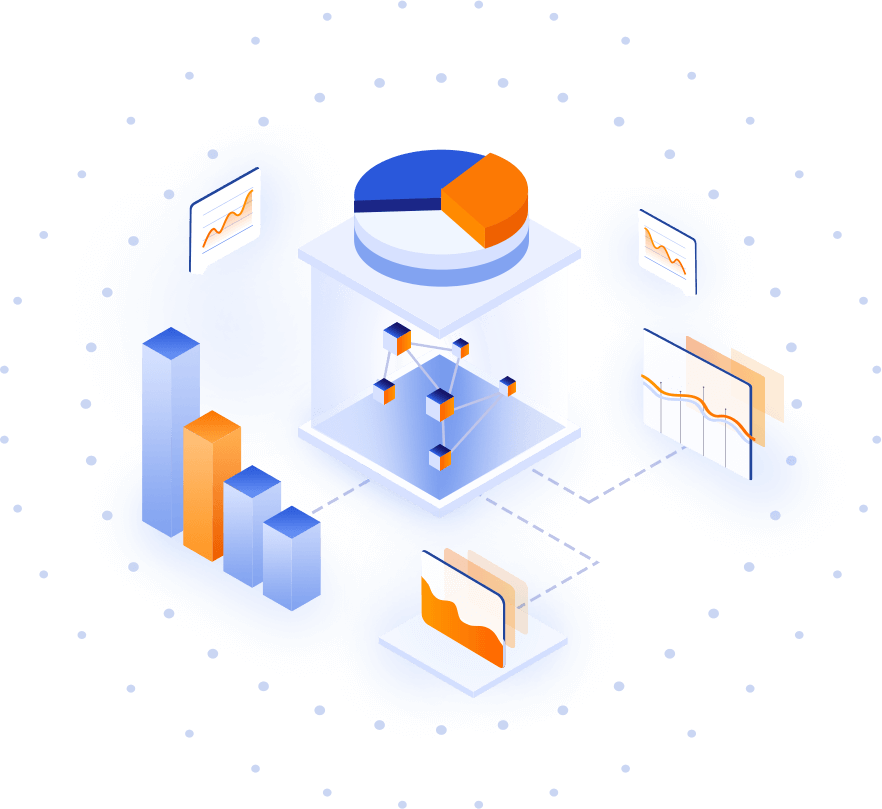 PAX GOINSIGHT
VALUE-ADDED SERVICES
GoInsight
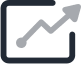 04
Rhino RKI
VALUE-ADDED SERVICES
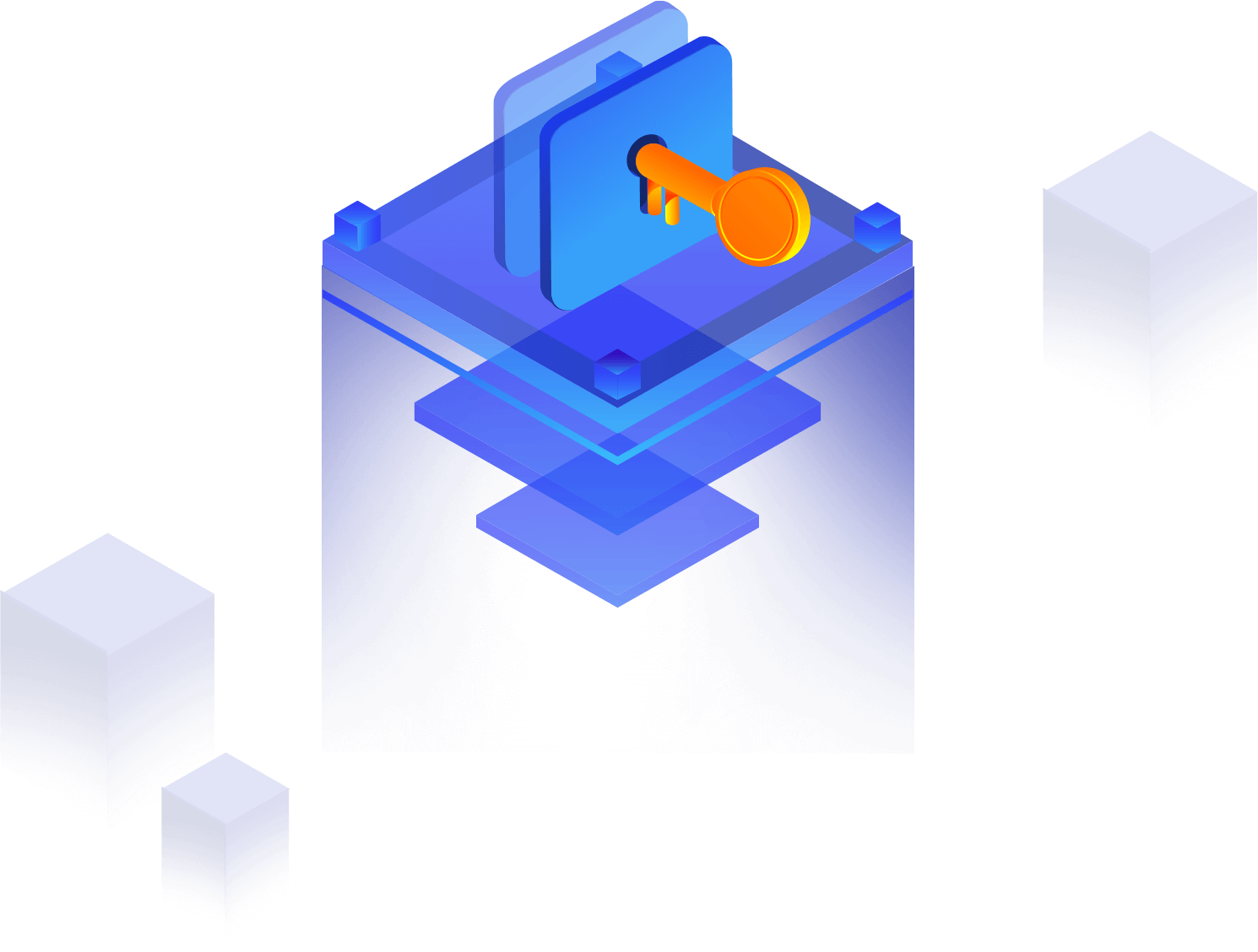 RKI RHINO
VALUE_ADDED SERVICES
Rhino RKI
Online Remote Key Injection (RKI) allows acquiring banks & payment service providers to automatically, quickly and securely perform key injection directly at their merchant’s in-store point of sale locations.
Rhino RKI is a cost-effective, fast and highly secure alternative service to traditional Local Key Injection (LKI) which physically takes place in a certified secure room, saving time & money on terminal logistics deployments.
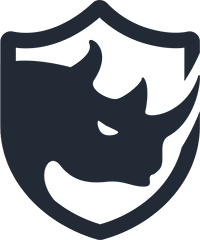 04
AirLauncher
VALUE-ADDED SERVICES
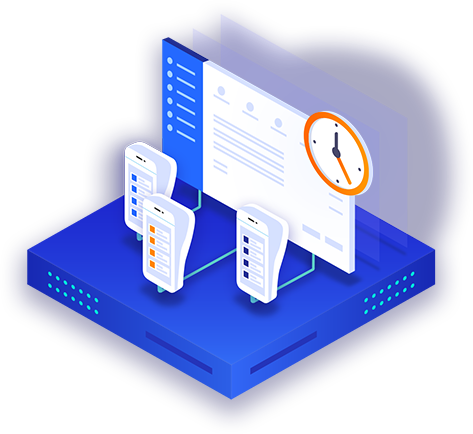 AIRLAUNCHER
VALUE-ADDED SERVICES
AirLauncher
Authorized 3rd party systems are allowed to synchronize data to the MAXSTORE platform through a WEB API.
04
CloudMessaging
VALUE-ADDED SERVICES
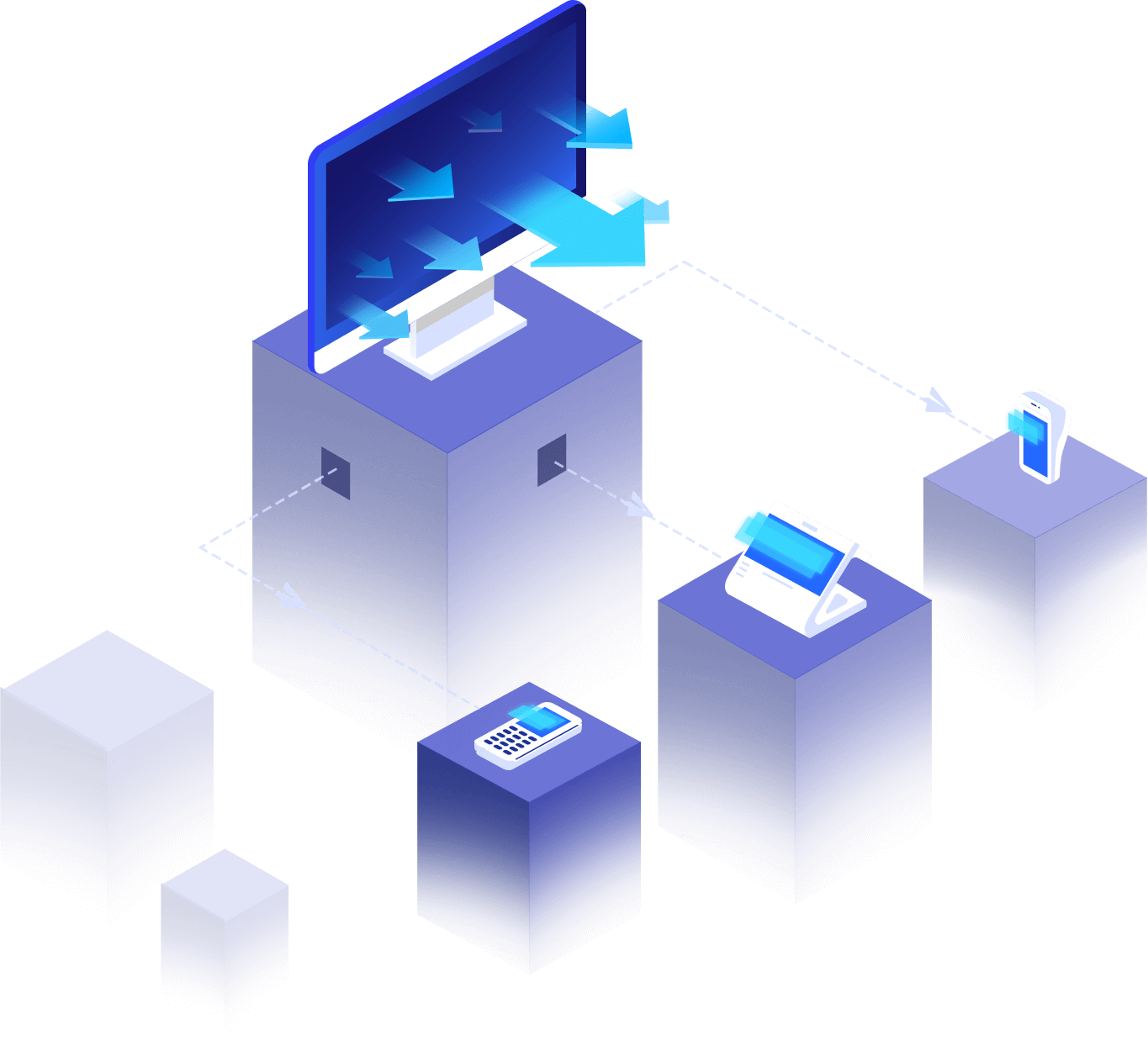 PAX CLOUDMESSAGE
VALUE-ADDED SERVICES
CloudMessage
This is mobile notification service, that enables 3rd party PayDroid application developers, as well as marketplace administrators, to send relevant message data and information from MAXSTORE servers directly to to terminal applications.
CloudMessage is a great tool for marketing, promotion & assistance services!
For PAX PayDroid terminals, there is no need to install GMS resource packages.
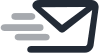 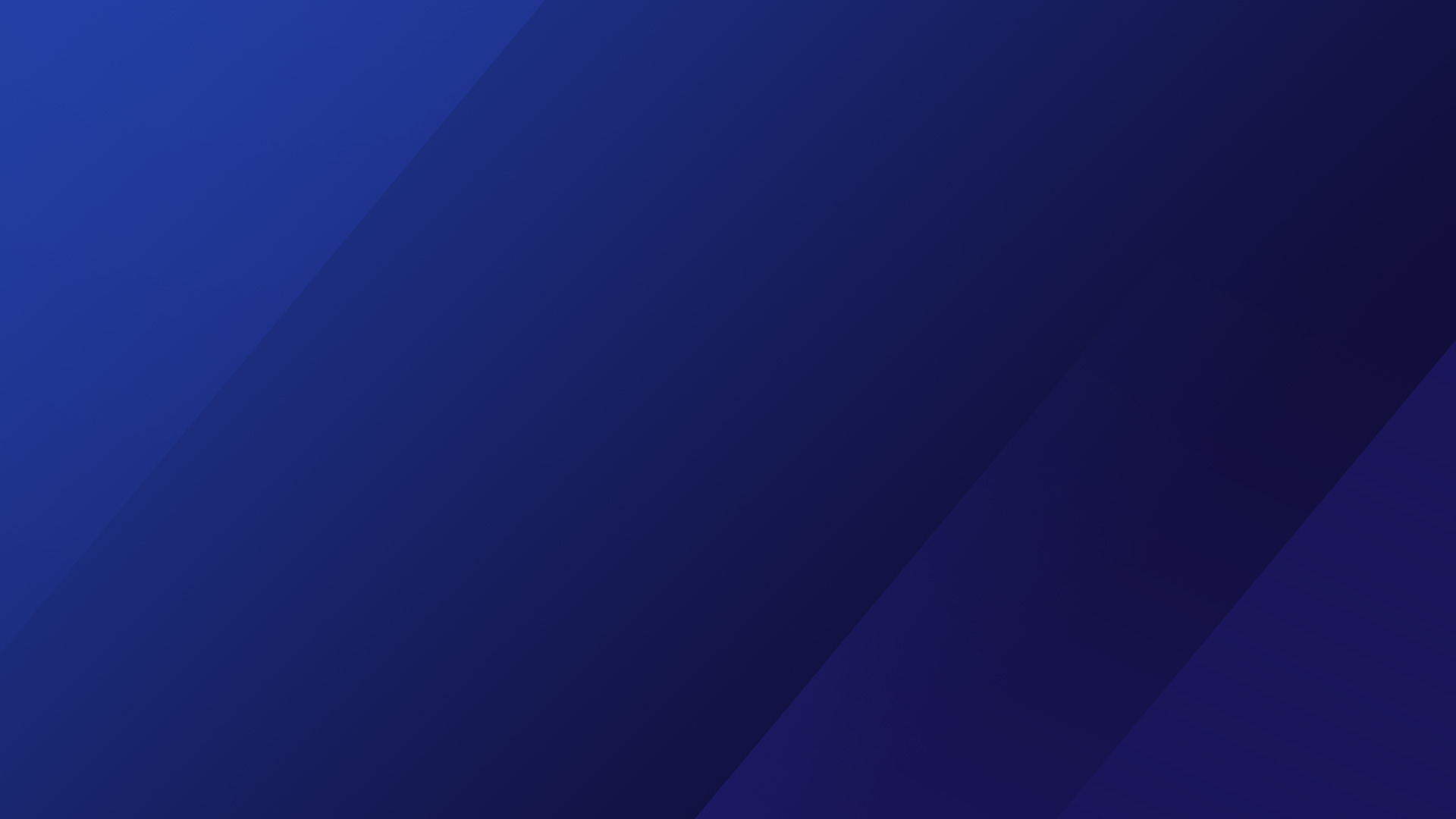 04
Stackly
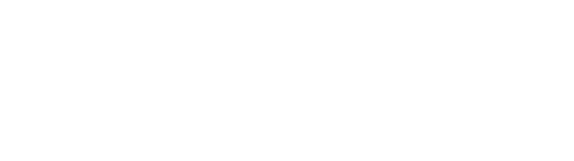 VALUE-ADDED SERVICES
Stackly
Stackly is a real-time exception reporter that helps developers track, prioritize, analyze, and fix stability issues to improve the App quality. It brings you an efficient way to troubleshoot your apps
Accurate Positioning
Comprehensive Analysis
Flexible Handling
04
CloudScan
VALUE-ADDED SERVICES
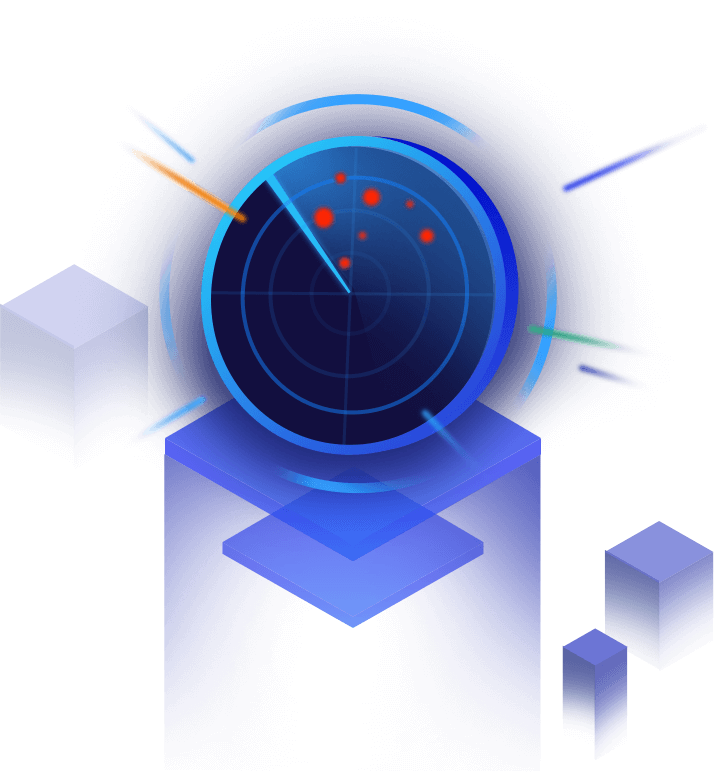 PAX appSCAN
VALUE_ADDED SERVICES
AppScan
This web security scanner service automatically identifies & detects 4 common application vulnerabilities, including cross-site-scripting (XSS), Flash injection, mixed content (HTTP in HTTPS), and outdated/insecure libraries.
AppScan enables early identification and delivers very low false-positive rates. You can easily set up, run, schedule, and manage security scans whenever needed.
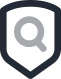 04
CyberLab
VALUE-ADDED SERVICES
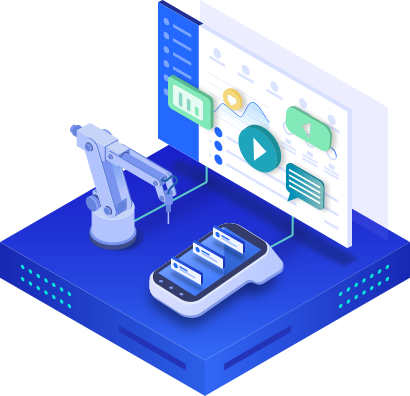 CYBERLAB
VALUE_ADDED SERVICES
CyberLab
CyberLab is an online test automation platform that enables you to connect to test terminals remotely, upload and test your applications, record manual testing for future automated test runs, develop and execute test scripts. The comprehensive solution includes contact, contactless and magnetic card simulators and PIN entry robots for secure payment application testing.
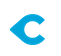 04
3rd Party API Integration
VALUE-ADDED SERVICES
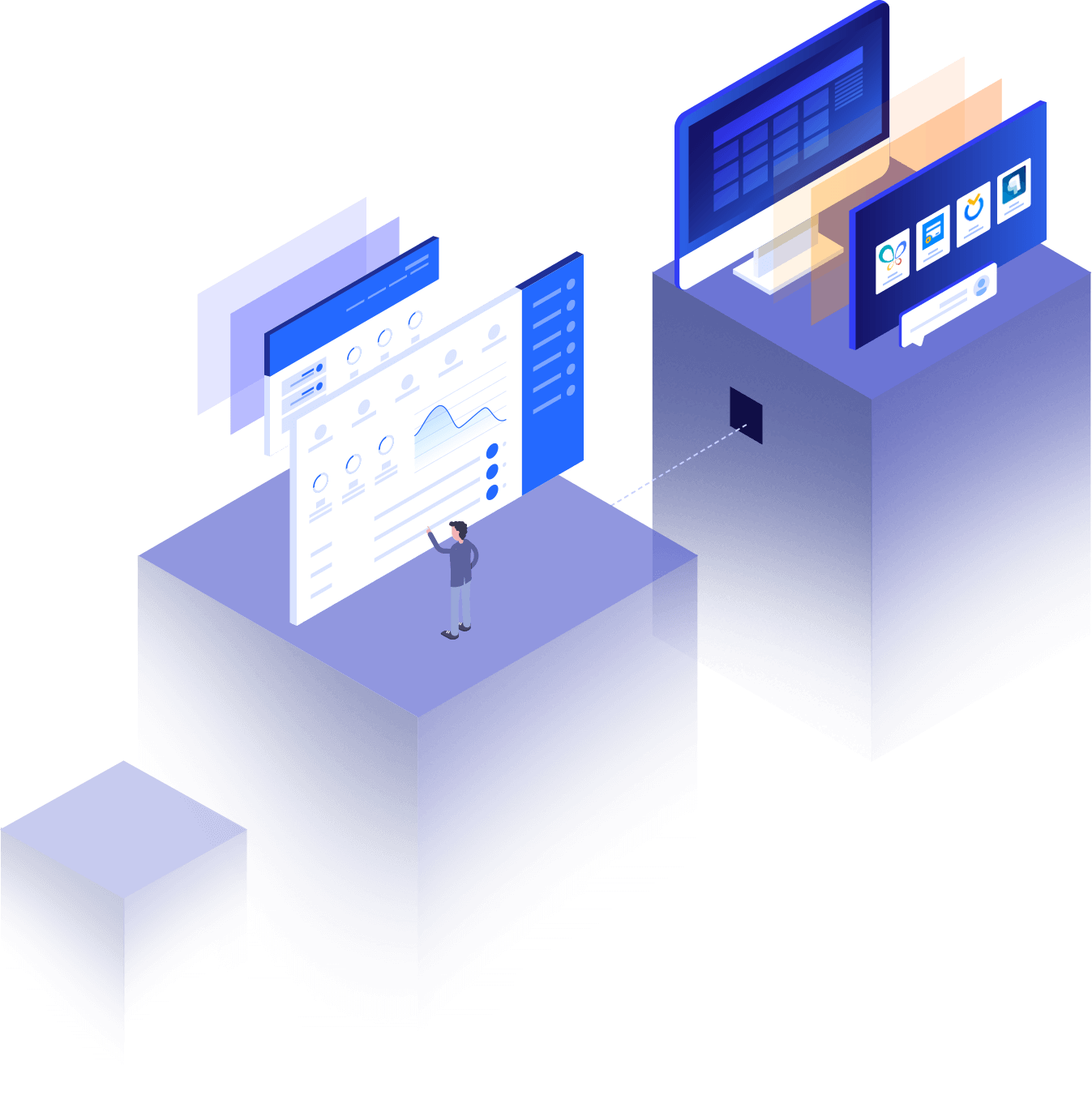 3RD PARTY INTEGRATION API
VALUE-ADDED SERVICES
3rd Party API Integration
Authorized 3rd party systems are allowed to synchronize data to the MAXSTORE platform through a WEB API.
05
Global Deployments
MARKETING
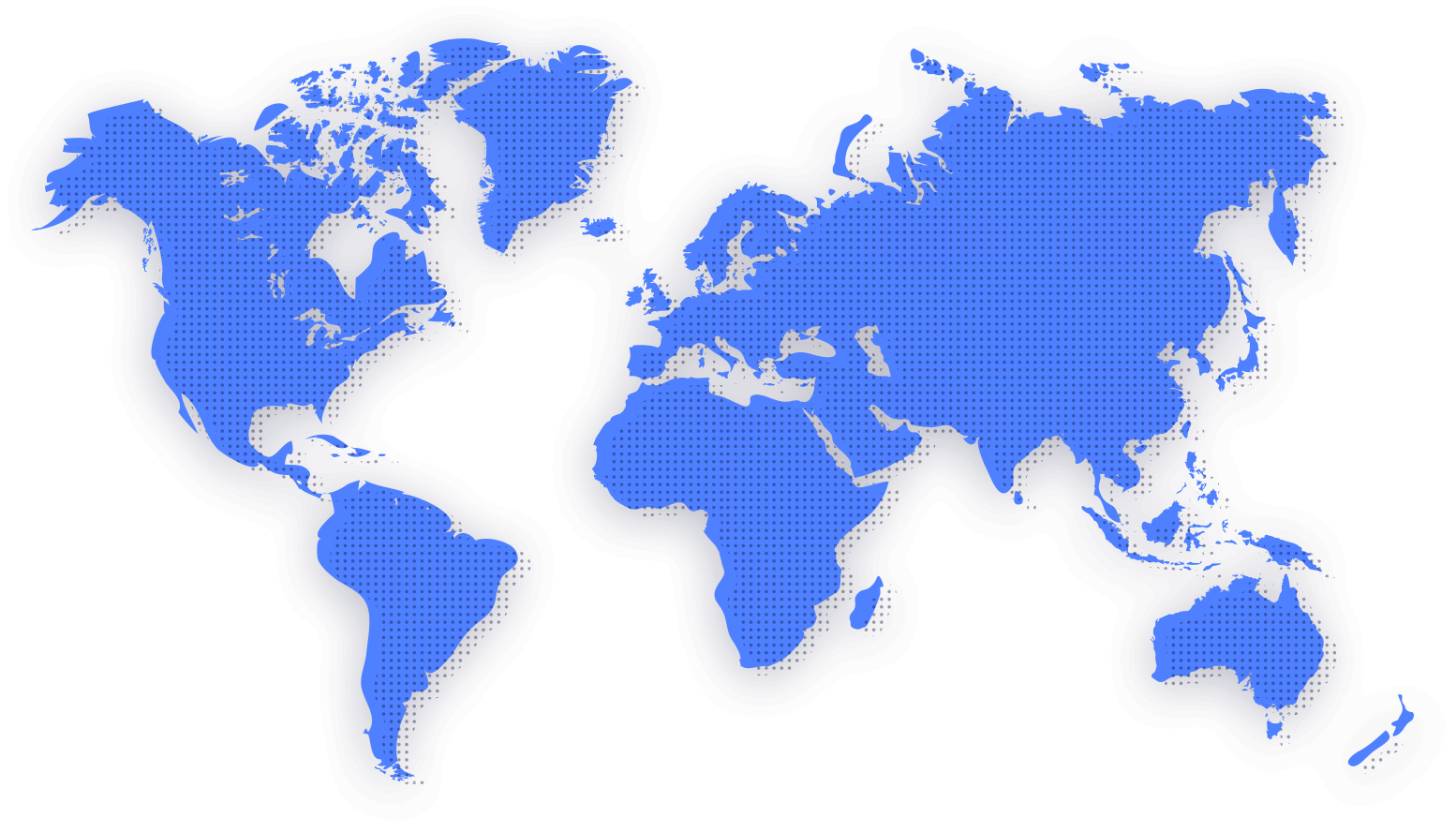 MARKETING OVERVIEW
MARKETING
90
Countries
190
Marketplaces
2872
Developers
10221
Software Apps
10,250,000
Terminals Connected
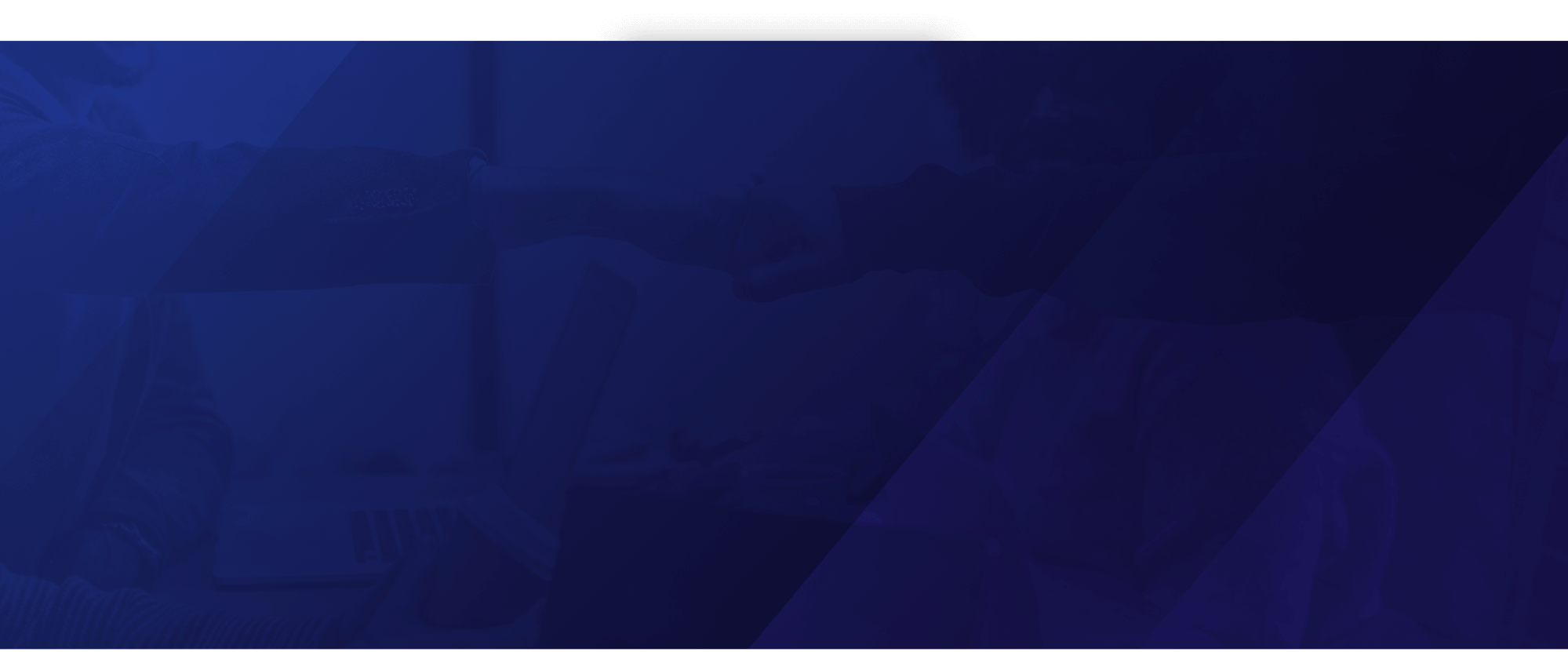 Learn More

www.paxtechnology.com/MAXSTORE
www.whatspos.com
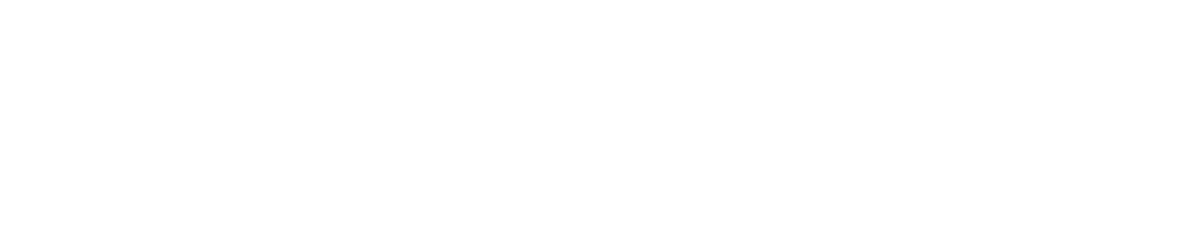